Medicare—Getting Started
[Speaker Notes: The lessons in this module, “Medicare—Getting Started,” provide an overview of the Medicare Program basics including Part A (Hospital Insurance), Part B (Medical Insurance), Medicare Supplement Insurance (Medigap) policies, Medicare Advantage (MA) Plans (Part C), Part D (Prescription Drug Coverage), the federally-facilitated Health Insurance Marketplace, Medicaid, other programs to help people with limited income and resources, and related resources. 
This training module was developed and approved by the Centers for Medicare & Medicaid Services (CMS), the federal agency that administers Medicare, Medicaid, the Children’s Health Insurance Program (CHIP), and the federally-facilitated Health Insurance Marketplace. 
The information in this module was correct as of August 2018. To check for an updated version, visit CMSnationaltrainingprogram.cms.gov.  
The CMS National Training Program provides this as an informational resource for our partners. It’s not a legal document or intended for press purposes. The press can contact the CMS Press Office at press@cms.hhs.gov. Official Medicare Program legal guidance is contained in the relevant statutes, regulations, and rulings.]
Contents
Lesson 1—What is Medicare?..................................................................
Lesson 2—Original Medicare—Part A (Hospital Insurance) and Part B (Medical Insurance)..….…………………………………………………………………….....
Lesson 3—What’s a Medigap Policy?.......................................................
Lesson 4—Medicare Prescription Drug Coverage (Part D).......................
Lesson 5—Medicare Advantage (Part C) .................................................
Lesson 6—Medicare and the Health Insurance Marketplace..................
Lesson 7—Help for People With Limited Income and Resources............
Helpful Websites......................................................................................
Key Points to Remember .........................................................................
Acronyms..................................................................................................
4-19

20-35
36-41
42-51
52-61
62-66
67-73
74
75
76-77
August 2018
Medicare - Getting Started
2
[Speaker Notes: The materials are designed for information givers/trainers that are familiar with the Medicare Program, and would like to have prepared information for their presentations for new partners who counsel people with Medicare. This can also be used to train caregivers and people with Medicare.
The module consists of 78 PowerPoint slides with corresponding speaker’s notes, web links, and 9 check-your-knowledge questions. It can be presented in about 60 minutes. Allow approximately 15 more minutes for discussion, questions, and answers. Additional time may be added for add-on activities. 
Additional materials available: 
Publications
“Welcome to Medicare” (Medicare.gov/Pubs/pdf/11095-Welcome-to-Medicare.pdf) 
“Medicare & You” handbook (Medicare.gov/Pubs/pdf/10050-Medicare-and-You.pdf) 
“Understanding Medicare Part C & D Enrollment Periods” (Medicare.gov/Pubs/pdf/11219-Understanding-Medicare-Part-C-D.pdf) 
Job Aids
Medicare card (CMSnationaltrainingprogram.cms.gov/sites/default/files/shared/2018-New-Medicare-Card.pdf) 
Web Resources (CMSnationaltrainingprogram.cms.gov/sites/default/files/shared/NTP-Web-Resources-Tip-Sheet.pdf)]
Session Objectives
This session should help you
Compare the parts of Medicare and coverage options 
Explain benefits and costs 
Compare Original Medicare and Medicare Advantage (MA)
Discuss how Medicare Supplement Insurance (Medigap) policies and MA Plans are different 
Describe the federally-facilitated Health Insurance Marketplace and what people about to get Medicare need to know
Recognize programs for people with limited income and resources
August 2018
Medicare - Getting Started
3
[Speaker Notes: This session should help you
Compare the parts of Medicare and coverage options 
Explain benefits and costs 
Compare Original Medicare and Medicare Advantage (MA)
Discuss how Medicare Supplement Insurance (Medigap) policies and MA Plans are different 
Describe the federally-facilitated Health Insurance Marketplace and what people about to get Medicare need to know
Recognize programs for people with limited income and resources]
Lesson 1—What Is Medicare?
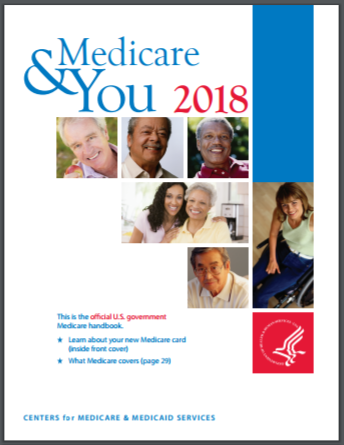 Health insurance for people
65 and older
Under 65 with certain disabilities
ALS (Amyotrophic Lateral Sclerosis, also called Lou Gehrig’s disease) without a waiting period
Any age with End-Stage Renal Disease (ESRD)

NOTE: To get Medicare you must be a United States (U.S.) citizen or lawfully present in the U.S.
CMS Product No. 10050
August 2018
Medicare - Getting Started
4
[Speaker Notes: Medicare currently provides health insurance for 58.6 million United States (U.S.) citizens. 
Medicare is health insurance for generally 3 groups of people:
Those who are 65 and older
People under 65 with certain disabilities who have been entitled to Social Security Disability Insurance (SSDI) benefits for 24 months—includes ALS (Amyotrophic Lateral Sclerosis, also called Lou Gehrig’s disease), without a waiting period 
People of any age who have End-Stage Renal Disease (ESRD) (permanent kidney failure requiring dialysis or a kidney transplant)
A very small subset of people can get Medicare based on a federally-declared environmental health hazard who have an asbestos-related condition associated with that hazard. Currently, it only applies to individuals affected by a hazard in Libby, Montana.
People who immigrate to the U.S. may qualify for Medicare if they are in a lawful status. Generally they must have resided in the U.S. for 5 continuous years to get Medicare.
The “Medicare & You” handbook (CMS Product No. 10050) pictured on the slide is mailed to every Medicare household each year in the fall. You can view it at Medicare.gov/Pubs/pdf/10050-Medicare-and-You.pdf. It’s sent to all newly enrolled people as well. It explains Medicare and provides information on Medicare health and drug plans in their geographic area.
For general Medicare enrollment information, visit CMS.gov/Research-Statistics-Data-and-Systems/Statistics-Trends-and-Reports/CMS-Fast-Facts/index.html.]
What Agencies are Responsible for Medicare?
They Handle Enrollment, Premiums, and Replacement Medicare Cards
We Handle the Rest
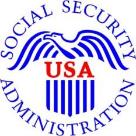 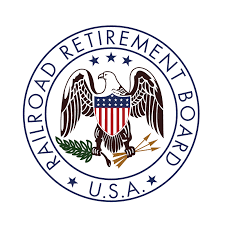 Railroad Retirement Board (RRB) enrolls railroad retirees in Medicare
Centers for Medicare & Medicaid Services (CMS) administers the Medicare Program
Social Security Administration (SSA) enrolls most people in Medicare
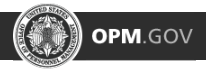 Federal retirees’ premiums are handled by the Office of Personnel Management
August 2018
Medicare - Getting Started
5
[Speaker Notes: The Social Security Administration (SSA) is responsible for enrolling most people in Medicare.
The Railroad Retirement Board (RRB) is responsible for enrolling railroad retirees in Medicare.
SSA and RRB also collect premiums and determine the amounts of the Part A (if you must pay for it) and Part B premiums. They also handle replacement Medicare cards.
Medicare is administered by the Centers for Medicare & Medicaid Services (CMS). 
If you retired from federal service, contact the Office of Personnel Management (OPM) regarding your premiums.]
What Are the 4 Parts of Medicare?
Throughout this training, these icons are used to identify the part of Medicare being discussed.
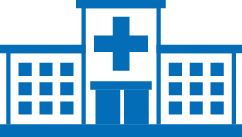 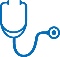 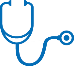 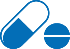 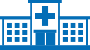 Original Medicare
Medicare Advantage
Medicare Prescription Drug Coverage
Part B
Part A
Part A
Hospital Insurance
Part D
Medicare prescription drug coverage
Part B
Medical Insurance
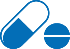 Part D
(Usually)
Medicare Advantage is also called Part C
August 2018
Medicare - Getting Started
6
[Speaker Notes: Medicare covers many types of services, and you have options for how you get your Medicare coverage. Medicare has 4 parts:
Part A (Hospital Insurance) helps pay for inpatient hospital stays, skilled nursing facility (SNF) care, home health care, and hospice care. 
Part B (Medical Insurance) helps cover medically necessary services like doctor visits and outpatient care. Part B also covers many preventive services (including screening tests and shots), diagnostic tests, some therapies, and durable medical equipment (DME) like wheelchairs and walkers. Together, Part A and/or Part B are referred to as “Original Medicare.”
Medicare Advantage (MA) (also known as Part C) MA is an “all in one” alternative to Original Medicare. These plans include Part A, Part B, and usually Part D. Some plans may have lower out-of-pocket costs than Original Medicare. Some plans offer extra benefits that Original Medicare doesn’t cover, like vision, hearing, or dental.
Part D (Medicare prescription drug coverage) helps pay for outpatient prescription drugs. Part D may help lower your prescription drug costs and protect you against higher costs in the future.]
Your 2 Main Medicare Coverage Choices
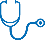 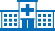 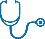 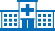 Part A
Hospital Insurance
Part B
Medical Insurance
Part A
Hospital Insurance
Part B
Medical Insurance
You can add:
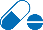 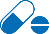 Part D
Medicare prescription drug coverage
Part D
Medicare prescription drug coverage
You can also add:
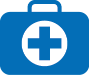 Medigap
Medicare Supplement Insurance
August 2018
Medicare - Getting Started
7
[Speaker Notes: There are 2 main ways to get your Medicare coverage—Original Medicare, or MA Plans. You can decide which way to get your coverage.
Option 1: Original Medicare includes Part A (Hospital Insurance) and/or Part B (Medical Insurance). To help pay your out-of-pocket costs in Original Medicare (like your deductible and 20% coinsurance), you can also shop for and buy supplemental coverage.
You can also choose to buy Medicare prescription drug coverage (Part D) from a Medicare Prescription Drug Plan (PDP). 
Option 2: MA Plans (Part C), like a Health Maintenance Organization (HMO) or a Preferred Provider Organization (PPO), cover Part A and Part B services and supplies. They also may include Medicare prescription drug coverage (MA-PD). In certain types of plans that can’t offer drug coverage (like Medical Savings Account (MSA) plans) or choose not to offer (like some Private Fee-for-Service (PFFS) plans) drug coverage, you can join a separate Medicare Prescription Drug Plan. If you’re in an MA HMO or PPO, and you join a separate Medicare Prescription Drug Plan, you’ll be disenrolled from your MA Plan and returned to Original Medicare.
Medigap policies don’t work with these plans. If you join an MA Plan, you can’t use a Medigap policy to pay for out-of-pocket costs. 
In addition to these 2 main options, you may also be able to join other types of Medicare health plans like Medicare Cost Plans or Programs of All-inclusive Care for the Elderly (PACE), or get certain services through demonstrations and pilot programs.]
Your Medicare Options—Original Medicare
Original Medicare is Part A (Hospital Insurance) and/or Part B (Medical Insurance)
Medicare provides coverage
You have your choice of doctors, hospitals, and other providers that are accepting new Medicare patients
Costs are affected by whether or not they accept assignment, which is an agreement by your doctor, provider, or supplier to be paid directly by Medicare, to accept the payment amount Medicare approves for the service, and not to bill you for any more than the Medicare deductible and coinsurance
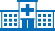 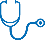 Part A
Hospital Insurance
Part B
Medical Insurance
You can add:
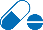 Part D
Medicare prescription drug coverage
You can also add:
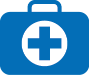 Medigap
Medicare Supplement Insurance
August 2018
Medicare - Getting Started
8
[Speaker Notes: Original Medicare includes Part A (Hospital Insurance) and/or Part B (Medical Insurance). You can choose to buy a Medigap policy (you must have both Part A and Part B) to help cover some costs not covered by Original Medicare. You can also choose to buy Medicare prescription drug coverage (Part D) from a Medicare PDP. To buy a PDP you can have Part A only, Part B only, or both.
You can go to any doctor, other health care provider, hospital, or other facility that's enrolled in Medicare and is accepting new Medicare patients. Costs are affected by whether or not they accept assignment, which is an agreement by your doctor, provider, or supplier to be paid directly by Medicare, to accept the payment amount Medicare approves for the service, and not to bill you for any more than the Medicare deductible and coinsurance.]
Automatic Enrollment—Part A and Part B
Automatic enrollment for those receiving
Social Security benefits
RRB benefits
Initial Enrollment Period (IEP) Package 
Mailed 3 months before
65 or
25th month of disability benefits
Includes your Medicare card
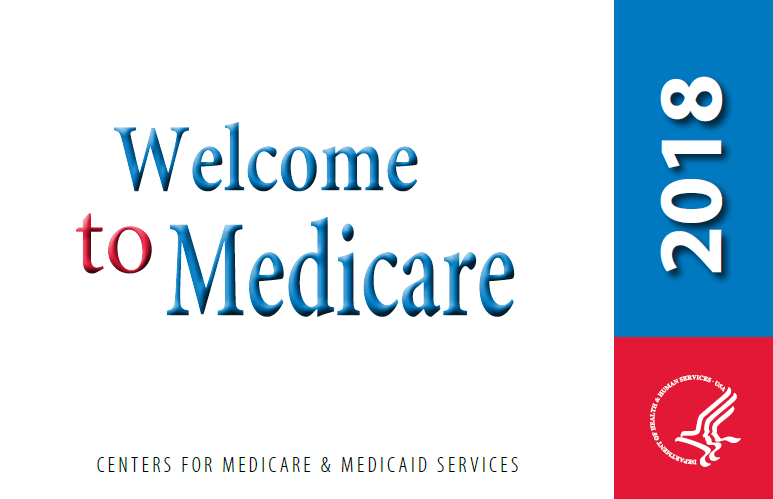 August 2018
Medicare - Getting Started
9
[Speaker Notes: If you’re already getting Social Security or RRB benefits (for example, getting early retirement benefits at least 4 months before you turn 65), you’ll be automatically enrolled in Medicare Part A and Part B without an additional application. You’ll get your Initial Enrollment Period (IEP) package, which includes your Medicare card and other information, about 3 months before you turn 65 (coverage begins the first day of the month you turn 65), or 3 months before your 25th month of disability benefits (coverage begins your 25th month of disability benefits). 
If you’re not getting retirement benefits from Social Security or the RRB, you must sign up to get Medicare (see page 11). 
NOTE: If you live in Puerto Rico and get benefits from Social Security or the RRB, you’ll automatically get Part A the first day of the month you turn 65, or after you get disability benefits for 24 months. However, if you want Part B, you’ll need to sign up for it. If you don’t sign up for Part B when you’re first eligible, you may have to pay a late enrollment penalty (LEP) for as long as you have Part B. Visit Medicare.gov/Contacts to get the contact information for your local Social Security office or the RRB.
“Welcome to Medicare,” CMS Product No. 11095, is pictured on this page. It's part of the IEP package. Visit Medicare.gov/Pubs/pdf/11095-Welcome-to-Medicare.pdf.]
Your Medicare Card
CMS is issuing new Medicare cards
New to Medicare/automatically enrolled?
Keep it to accept Part B
Return it to refuse Part B
Follow instructions on back of card
Not new to Medicare/self-enrolled? 
You’ll get a new card by April 2019
Destroy your old card and start using the new one right away
For more information, or to see when the new Medicare card will mail to your state, visit Medicare.gov/newcard.
Social Security Number removed from new card. New number unique to you.
August 2018
Medicare - Getting Started
10
[Speaker Notes: When you have Original Medicare, you use your red, white, and blue Medicare card when you get health care services. The Medicare card shows the type of Medicare coverage (Part A and/or Part B) you have and the date the coverage started. 
If you're new to Medicare, you’ll get the new Medicare card. If you already had Medicare, you’ll get the new card by April 2019, depending on where you live. Mailing takes time. Your card may arrive at a different time than your friend’s or neighbor’s. Your new card is paper, which is easier for many providers to use and copy. Once you get your new Medicare card, destroy your old Medicare card and start using your new card right away.
Your new card will have a new Medicare number that’s unique to you, instead of your Social Security Number. It's a unique combination of letters and numbers. The letters S, L, O, I, B, and Z are never used. This will help to protect your identity. Your Medicare coverage and benefits will stay the same.
If you’re in an MA Plan (like an HMO or PPO), your MA Plan ID card is your main card for Medicare—you should still keep and use it whenever you need care. However, you also may be asked to show your new Medicare card, so you should carry this card too. Doctors, other health care providers and facilities know it’s coming and will ask for your new Medicare card when you need care, so carry it with you. Only give your new Medicare number to doctors, pharmacists, other health care providers, your insurers, or people you trust to work with Medicare on your behalf.
If you forget your new card, you, your doctor or other health care provider may be able to look up your Medicare number online. Your new card will automatically come to you. You don’t need to do anything as long as your address is up-to-date. If you need to update your address, visit your my Social Security account at socialsecurity.gov/myaccount.]
You Must Take Action to Enroll in Medicare When It’s Not Automatic
If you’re not automatically enrolled in Part A and Part B (not getting Social Security or RRB benefits)
You need to enroll with Social Security
Visit socialsecurity.gov, or
Call 1-800-772-1213 (TTY: 1-800-325-0778)
Make an appointment to visit your local office
If retired from a railroad, enroll with the RRB
Call your local RRB office at 1‑877‑772‑5772
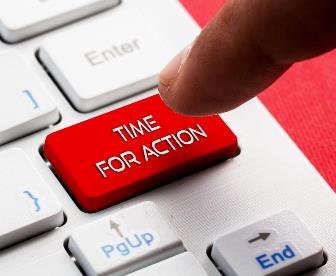 August 2018
Medicare - Getting Started
11
[Speaker Notes: If you aren’t getting Social Security or RRB benefits at least 4 months before you turn 65 (for instance, because you’re still working), you’ll need to sign up for Part A (even if you’re eligible to get Part A premium-free) and Part B. To avoid a delay in coverage, you should contact Social Security to apply for Medicare 3 months before you turn 65. If you worked for a railroad, contact the RRB to sign up. You don’t have to be retired to get Medicare. 
For people born in 1938 or later, their Social Security benefit may be affected by a provision that raises the age at which full Social Security benefits are payable. Starting with people born in 1938, the age at which full retirement benefits are payable increases gradually. Those born in 1960 and later will receive full retirement benefits at 67.
You can enroll online at socialsecurity.gov, or call 1-800-722-1213 (TTY: 1-800-325-0778), or make an appointment at your local Social Security office. To find your local office, visit secure.ssa.gov/ICON/main.jsp. 
You can calculate your age for collecting full Social Security retirement benefits at socialsecurity.gov/retirement/ageincrease.htm.
Those who sign up for Social Security early get partial retirement benefits. The earliest a person can start receiving reduced Social Security retirement benefits remains 62. 
A new “Welcome to Medicare” package (CMS Product No. 11873) for people who actively enrolled is mailed about 3-4 weeks after they apply for Medicare through Social Security. It includes their Medicare card and information about choices on how they can get their Medicare coverage.
For more information, visit socialsecurity.gov/pubs/EN-05-10035.pdf.]
Initial Enrollment Period (IEP)
Month 
you turn
Months before the month you turn 65
Months after the month you   turn 65
7-Month Period
During your IEP you can enroll/join
Part A 
Part B
Medicare Advantage (Part C) (if you have Part A and Part B) 
Part D (if you have Part A and/or Part B)
Medigap policy (must have Part A and Part B). Medigap Open Enrollment Period (OEP) lasts 6 months from when you are both 65 and have Part B)
No late enrollment penalties
August 2018
Medicare - Getting Started
12
[Speaker Notes: Your first opportunity to enroll in Medicare is during your IEP, which lasts 7 months. Your coverage starts based on when you enroll. If you enroll during the first 3 months of your IEP (the 3 months before the month you turn 65), your coverage will begin the first day of the month you turn 65. If you enroll the month you turn 65, your coverage will begin the first day of the next month. If you enroll in the last 3 months of your IEP (the 3 months after you turn 65), your Part A (if you have to buy it) and Part B coverage will be delayed 2-3 months.
If you're eligible for premium-free Part A, you can enroll in Part A once your IEP begins (3 months before you turn 65) and any month afterward. If you're not eligible for premium-free Part A, you can only enroll in Part A during your IEP, or during the limited Part B enrollment periods. 
If you don't enroll in Part B (or Part A if you have to pay for it) during your IEP, you may have to pay a LEP. For Part B, it's a lifetime penalty.
Your 6 month Medigap Open Enrollment Period (OEP) starts when you are both 65 and have Part B.]
Yearly Open Enrollment Period (OEP) for People with Medicare
Period each year during which you can join, switch, or drop your 
Medicare Advantage Plan
Part D Plan, or
Return to Original Medicare

This is a time to review health and drug plan choices
No new LEPs because you must already be enrolled in Medicare
August 2018
Medicare - Getting Started
13
[Speaker Notes: If you already have Medicare, the yearly OEP allows you the opportunity to review your choices and pick the Medicare health and drug plan that works best for you. 
Open Enrollment starts on October 15 and ends December 7.
This gives you a full 7 weeks to compare and make decisions, and helps ensure that you’ll have essential plan materials and membership cards in hand on January 1, when your new coverage starts.
If you already were paying an LEP, you continue to pay it.]
General Enrollment Period (GEP)
3-Month period each year during which you can enroll/join
Part A
Part B
If you enroll in Medicare during the GEP (dates above), from April 1-June 30, you can then sign up for
Medicare Advantage (Part C) (if you have Part A and Part B)
Part D (if you have Part A and/or Part B)
May have LEPs
August 2018
Medicare - Getting Started
14
[Speaker Notes: If you didn’t sign up for Part B (or Part A) during your IEP, you can enroll during the General Enrollment Period (GEP). For most people who don’t enroll during their IEP, this is their only chance to enroll. The GEP occurs each year. It begins January 1 and ends March 31. If you enroll in the GEP, your coverage will start on July 1. This is required by law. In addition, if more than 12 months have passed since you turned 65, you'll likely have to pay a lifetime penalty that’s added to your monthly Part B premium. In most cases, you’ll have to pay this penalty for as long as you have Part B. However, if you delayed Part B because you were still working and had group health plan (GHP) coverage, you won’t have an LEP.
If you aren't eligible for premium-free Part A, and you don't buy it when you're first eligible, your monthly premium may go up 10%. You'll have to pay the higher premium for twice the number of years you could’ve had Part A, but didn't sign up. This means that your monthly premiums will be higher than if you signed up during your IEP. The longer you go without the coverage, the higher the penalty. 
NOTE: If you qualify for premium-free Part A, your coverage will go back (retroactively) up to 6 months from when you signed up, but no earlier than your first month of Medicare eligibility (the month you turn 65). If you have a Health Savings Account (HSA), timing is important. You should stop making contributions to your HSA 6 months before you enroll in Part A and/or Part B to avoid any IRS penalties, even if you’re still working.]
NEW: Medicare Advantage Open Enrollment Period (MA OEP)
3-Month period each year during which you can 
Switch MA Plans (MA-PD to MA, or MA to MA-PD)
Drop MA Plan and return to Original Medicare
If you do, you can enroll in a Part D plan
You won’t have a Guaranteed Issue Right for a Medigap policy
You must already be in an MA Plan on January 1 to use this enrollment period.
Doesn’t apply to Medicare Savings Accounts (MSAs) or Cost Plans.
August 2018
Medicare - Getting Started
15
[Speaker Notes: New in 2019
The new MA OEP starts in 2019. It’s from January 1 – March 31 each year. Your coverage begins the first day of the month after you enroll in the plan. You must be in an MA Plan already on January 1 to use this enrollment period.
During the MA OEP you can
Switch MA Plans (Medicare Advantage Prescription Drug Plan (MA-PD) to MA, or MA to MA-PD)
Leave MA to join Original Medicare
There’s a coordinating Part D Special Enrollment Period (SEP)
Can add or drop Part D when switching plans
Getting Part D isn’t guaranteed unless you were in an MA Plan on January 1
Can’t switch from one standalone PDP to another standalone PDP
You can only make one change during the MA OEP. 
People new to Medicare who enroll in an MA Plan during their IEP have 3 months of Medicare eligibility to use the MA OEP to make a change if they so choose.
Medicare Savings Accounts (MSAs) and Cost Plans are not included in the MA OEP.
NOTE: If you go from an MA-PD to an MA-only Plan, you can’t add a Part D plan.
This change was made through Regulation CMS-4182.]
Medicare Special Enrollment Period (SEP)—Group Health Plan (GHP) Coverage Ends
8-Month period when you can enroll in
Part A
Part B
If you enroll during SEP
Medicare Advantage (Part C) 
Part D 
You have 6 months from the Part B effective date to buy a Medigap policy
Usually no LEPs
August 2018
Medicare - Getting Started
16
[Speaker Notes: If you or your spouse are still working, and you didn’t sign up for Part B (or Part A (if you had to buy it)) during your IEP, you may be able to enroll during an SEP. An SEP allows you to enroll after your IEP and not wait for the GEP. If eligible, you won’t have to pay a penalty, but this SEP is limited.
To be eligible, you must have GHP coverage based on active, current employment for all the months you were eligible to enroll in Part B, but didn’t. If you're 65 or older, you must get this employer-sponsored coverage based on your or your spouse’s current employment. If you have Medicare based on disability, you can also have employer-sponsored coverage based on a member’s current employment. It's important to note that COBRA (Consolidated Omnibus Budget Reconciliation Act), retiree coverage, long-term workers’ compensation or Veterans Affairs (VA) coverage isn't considered active, current employment.
You have an 8-month SEP to sign up for Part A and/or Part B that starts at one of these times (whichever happens first): 
The month after the employment ends
The month after GHP insurance based on current employment ends
If you delay Part B and get it during your SEP, you start your Medigap OEP. You can buy a Medigap policy during the 6 months after the Medicare Part B effective date.
If you don’t enroll within the 8 months, you'll have to wait until the next GEP to enroll, you’ll have a gap in your coverage, and you may have to pay a penalty.
A new domestic GEP package is being sent to those who refused or lost Part B. It includes information about their Medicare coverage options and an application for Medicare enrollment.]
Other Medicare Special Enrollment Periods (SEPs)
You move out of your plan’s service area
You have Medicaid and Medicare
Your plan leaves the Medicare Program or reduces its service area
You leave or lose employer or union coverage
You enter, live at, or leave a long-term care facility (like a nursing home)
In 2018 you have a continuous (SEP) if you qualify for Extra Help
New in 2019 - Once per calendar quarter during first 9 months each year 
You lose your Extra Help status 
You’re sent a retroactive notice of Medicare entitlement 
Other exceptional circumstances
August 2018
Medicare - Getting Started
17
[Speaker Notes: You may be able to join or switch plans outside of open enrollment if any of these special circumstances or “qualifying event” that would grant a Special Enrollment Period (SEP) apply to you:
You move out of your plan’s service area.
You have Medicaid and Medicare.
You’re enrolled in a plan that decides to leave the Medicare Program or reduce its service area.
You leave or lose employer or union coverage.
You enter, live at, or are leaving a long-term care facility (like a nursing home). Your chance to join, switch, or drop coverage lasts as long as you live in the institution and for 2 full months after the month you leave the institution.
In 2018, you have a continuous SEP, meaning you can enroll in or switch your plan at any time, if you qualify for Extra Help (a program that helps people with limited income and resources). Starting on January 1, 2019, you can only change plans one time per calendar quarter in the first 3 quarters of the year. If you want to change plans in the 4th quarter, you would use the Annual Open Enrollment Period (OEP). Also, you will have 2 other SEPs available to you if you are a dual eligible. For example:
You make an election within 3 months after a gain, loss, or change to Medicaid or LIS eligibility, or notification of such a change, whichever is later. 
You make an election within 3 months after notification of a CMS or state-initiated enrollment action or that enrollment action’s effective date, whichever is later.
And, finally, if you are a dual/LIS eligible who is determined to be “potentially at-risk” or “at-risk” for misuse of frequently abused drugs you will not be able to use the duals/LIS SEP (1x per calendar quarter SEP) to change plans. This “duals” SEP is the only SEP that at-risk individuals will be precluded from using. You can use the SEPs outlined in above to change plans, and the AEP or any other SEP for which you meet the criteria, like if you move out of the service area.
You lose your Extra Help status.
You receive notice of retroactive Medicare entitlement.
Other exceptional circumstances.
NOTE: In the case of retroactive entitlement, there are special rules that allow for enrollment			in an MA Plan or Original Medicare and a Medigap policy. More information about conditions that allow an exception can be found in Chapter 2 of the “Medicare Managed Care Manual,” Section 30.4, at CMS.gov/Medicare/Eligibility-and-Enrollment/MedicareMangCareEligEnrol/Downloads/CY_2017_MA_Enrollment_and_Disenrollment_Guidance_8-25-2016.pdf.]
5-Star Special Enrollment Period (SEP)
Can switch to 5-Star MA Plan, PDP, MA-PD, or Cost Plan 
Enroll once per year from December 8, 2018–November 30, 2019
New plan starts first day of month after enrolled 
Star ratings given once per year
Ratings assigned in October and effective January 1
Use Medicare Plan Finder to see star ratings, visit Medicare.gov/find-a-plan
Look at Overall Star Rating to find eligible plans
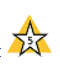 August 2018
Medicare - Getting Started
18
[Speaker Notes: Medicare uses information from member satisfaction surveys, plans, and health care providers to give overall star ratings to plans. Plans get rated from 1 to 5 stars. A 5-Star rating is considered excellent. 
You can use the 5-Star SEP to enroll in a 5-Star MA–only Plan, a 5-Star MA-PD Plan, a 5-Star Medicare PDP, or a 5-Star Cost Plan, as long as you meet the plan’s enrollment requirements (for example, living within the service area). If you’re currently enrolled in a plan with a 5-Star overall rating, you may use this SEP to switch to a different plan with a 5-Star overall rating. 
CMS also created a coordinating SEP for PDPs. This SEP lets people who enroll in certain types of 5-Star plans without drug coverage choose a prescription drug plan, if that combination is allowed under CMS rules. 
You may use the 5-Star SEP to change plans one time between December 8, 2018, and November 30, 2019. Once you enroll in a 5-Star plan, your SEP ends for that year and you’re only allowed to make other changes during valid enrollment periods. Your enrollment will start the first day of the month after the month the plan gets your enrollment request. 
Plans get their star ratings in October each year. Although CMS assigns the plan star ratings in October, plans won’t post their star rating until January 1. To find star rating information, visit the Medicare Plan Finder at Medicare.gov/find-a-plan/questions/home.aspx. Look for the Overall Star Rating to identify 5-Star plans that you can change to during this SEP. The “Medicare & You” handbook doesn’t have the full, updated ratings for this SEP.
NOTE: You may lose prescription drug coverage if you use this SEP to move from a plan that has drug coverage to a plan that doesn’t. You’ll have to wait until the next OEP to get coverage and may have to pay a penalty.]
Check Your Knowledge―Question 1
Why is your Medicare IEP important?
Missed enrollment deadlines could result in penalties
It’s your first opportunity to enroll in Medicare 
When you enroll impacts when your coverage begins
All of the above
August 2018
Medicare - Getting Started
19
[Speaker Notes: Check Your Knowledge―Question 1
Why is your IEP important?
Missed enrollment deadlines could result in penalties
It’s your first opportunity to enroll in Medicare
When you enroll impacts when your coverage begins
All of the above
Answer: d. All of the above. 
The IEP is when you first become eligible for Medicare and lasts for 7 months (3 months before your 65th birthday, the month of your birthday, and 3 months after your birthday).  It’s your first opportunity to enroll. When you sign up impacts the date your coverage starts and delaying enrollment after becoming eligible could result in lifelong penalties.]
Lesson 2—Original MedicarePart A and Part B
Part A (Hospital Insurance)
Coverage and costs
Part B (Medical Insurance) 
Coverage and costs
If you have active employment
August 2018
Medicare - Getting Started
20
[Speaker Notes: Original Medicare is one way you can get your Medicare coverage. It includes Part A (Hospital Insurance) and Part B (Medical Insurance). Lesson 2 explains the coverage and cost of Part A and Part B. It also explains important decisions such as
Should I take Part A and Part B? When?
What do I need to do if I’m not retiring at 65 and not getting Social Security or RRB benefits?]
Original Medicare CoveragePart A—Hospital Insurance
Part A–Hospital Insurance helps cover medically necessary
Inpatient hospital care
Semi-private room, meals, general nursing, other hospital services and supplies, as well as care in inpatient rehabilitation facilities and inpatient mental health care in a psychiatric hospital (lifetime 190-day limit)
Inpatient Skilled Nursing Facility (SNF) care
After a related 3-day inpatient hospital stay 
If you meet all the criteria
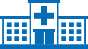 Part A
Hospital Insurance
August 2018
Medicare - Getting Started
21
[Speaker Notes: Medicare Part A (Hospital Insurance) helps cover medically necessary inpatient services.
Inpatient hospital care – Semi-private room, meals, general nursing, other hospital services and supplies, as well as care in inpatient rehabilitation facilities and inpatient mental health care in a psychiatric hospital (lifetime 190-day limit). 
All people with Part A are covered for inpatient hospital care when all of these are true:
A doctor makes an official order which says you need 2 or more midnights of medically necessary care to treat your illness or injury and the hospital formally admits you
You need the kind of care that can be given only in a hospital
The hospital accepts Medicare
The Utilization Review Committee of the hospital approves your stay while you're in a hospital
Inpatient Skilled Nursing Facility (SNF) care (not custodial or long-term care if you meet certain criteria). Skilled care involves safe and effective care given by skilled nursing or rehabilitative staff. Skilled nursing and therapy staff includes registered nurses, licensed practical and vocational nurses, physical and occupational therapists, speech-language pathologists, and audiologists. 
Medicare doesn’t pay for your hospital or medical bills if you’re not lawfully present in the United States (U.S.). Also, in most situations, Medicare doesn’t pay for your hospital or medical bills if you're incarcerated.]
Original Medicare Part A—Hospital Insurance (continued)
Part A–Hospital Insurance helps cover
Blood (inpatient)
Certain inpatient non-religious, nonmedical health care in approved religious nonmedical institutions (RNHCIs)
Home health care
Hospice care
 What's not covered?
Private-duty nursing
Private room (unless medically necessary)
Television and phone in your room (if there's a separate charge for these items)
Personal care items, like razors or slipper socks
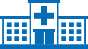 Part A
Hospital Insurance
August 2018
Medicare - Getting Started
22
[Speaker Notes: Here’s more detail about what is covered under Part A:
Blood – In most cases, if you need blood as an inpatient, you won’t have to pay or replace it. 
Certain inpatient health care services in approved religious nonmedical health care institutions (RNHCIs)—Medicare will only cover the inpatient non-religious, nonmedical items and services. Examples include room and board, or any items or services that don't require a doctor's order or prescription, like un-medicated wound dressings or use of a simple walker.
Home health care
Hospice care 
What's not covered?
Private-duty nursing, private room (unless medically necessary), television and phone in your room (if there's a separate charge for these items), and personal care items, like razors or slipper sock.]
Paying for Medicare Part A
Most people don’t pay a premium for Part A 
If you paid Federal Insurance Contributions Act (FICA) taxes for at least 10 years
If you paid FICA less than 10 years, you can pay a premium to get Part A
May have a penalty if you don’t enroll when first eligible for Part A (if you had to pay for it)
Your monthly premium may go up 10%
You'll have to pay the higher premium for twice the number of years you could’ve had Part A, but didn't sign up
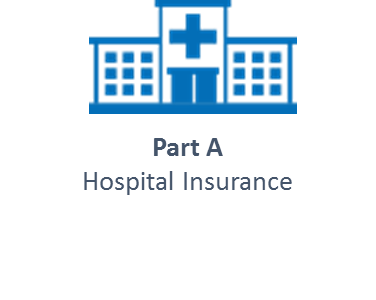 August 2018
Medicare - Getting Started
23
[Speaker Notes: You usually don’t pay a monthly premium for Part A coverage if you or your spouse paid Medicare taxes while working. This is sometimes called premium-free Part A. Federal Insurance Contributions Act (FICA) tax is a U.S. federal payroll (or employment) tax imposed on both employees and employers to fund Social Security and Medicare. 
About 99% of people with Medicare don’t pay a Part A premium since they’ve worked at least 40 quarters of Medicare-covered employment. Enrollees 65 and over and certain persons with disabilities who have fewer than 40 quarters of coverage pay a monthly premium to get coverage under Part A. 
If you aren’t eligible for premium-free Part A, you may be able to buy Part A if you’re
65 or older, and you have enrolled in (or are enrolling in) Part B, and meet the citizenship and residency requirements.
Under 65, have a disability, and your premium-free Part A coverage ended because you returned to work. (If you’re under 65 and have a disability, you may continue to get premium-free Part A for up to 8 1/2 years after you return to work.) 
In most cases, if you choose to buy Part A, you must also have Part B and pay monthly premiums for both. The amount of the premium depends on how long you or your spouse worked in Medicare-covered employment. 
Social Security determines if you have to pay a monthly premium for Part A. In 2018, the Part A premium for a person who has worked less than 30 quarters of Medicare covered employment is $422 per month. Those who have between 30 and 39 quarters of coverage may buy Part A at a reduced monthly premium rate, which is $232 for 2018. 
If you aren’t eligible for premium-free Part A, and you don’t buy it when you’re first eligible, your monthly premium may go up 10% for every 12 months you didn’t have the coverage. You’ll have to pay the higher premium for twice the number of years you could’ve had Part A, but didn’t sign up. 
If you have limited income and resources, your state may help you pay for Part A and/or Part B. Call Social Security at 1‑800‑772–1213; TTY: 1-800-325-0778 for more information about the Part A premium.]
Part A—What You Pay in Original Medicare
August 2018
Medicare - Getting Started
24
[Speaker Notes: There are costs you pay in Original Medicare. The actual dollar amounts are updated yearly. To see the most current amounts, visit Medicare.gov/your-medicare-costs/costs-at-a-glance/costs-at-glance.html. This is what you pay per benefit period (discussed on the next page) for Part A–covered medically necessary services:
Hospital Inpatient Stay: Medicare.gov/coverage/hospital-care-inpatient.html
The deductible amount for days 1–60, a fee for coinsurance per day for days 61–90, a fee per “lifetime reserve day” after day 90 of each benefit period (up to 60 days over your lifetime); all costs for each day after the lifetime reserve days; Inpatient mental health care in a psychiatric hospital limited to 190 days in a lifetime 
SNF Care: Medicare.gov/coverage/skilled-nursing-facility-care.html
$0 for first 20 days of each benefit period; a fee for coinsurance per day for days 21–100 of each benefit period, set by law at 1/8 of the inpatient hospital deductible amount for that calendar year; all costs after day 100 (see benefit periods on the next page)
Home Health Care Services: Medicare.gov/coverage/home-health-services.html
$0 for home health care services 
20% of the Medicare-approved amount (coinsurance) for durable medical equipment (DME) for providers accepting assignment (must use a contract provider if in a Competitive Bidding Area) For Competitive Bidding Area DMEPOS information , visit Medicare.gov/supplierdirectory/search.html.
NOTE: If you can’t afford to pay these costs, there are programs that may help. These programs are discussed later in this presentation.]
Benefit Periods in Original Medicare
Measures use of inpatient hospital and SNF services
Begins the day you first get inpatient care in hospital or SNF
Ends when not in a hospital/SNF 60 days in a row  
Pay Part A deductible for each benefit period
No limit to number of benefit periods you can have
Ends 60 days in a row here…
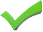 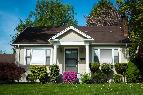 Home
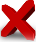 Not here...
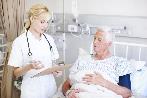 Hospital 
or SNF
Benefit periods can span across calendar years.
August 2018
Medicare - Getting Started
25
[Speaker Notes: A benefit period refers to the way that Original Medicare measures your use of hospital and SNF services. A benefit period begins the day you’re admitted as an inpatient in a hospital or SNF. The benefit period ends when you haven’t gotten any inpatient hospital care (or skilled care in a SNF) for 60 days in a row. If you go into a hospital or a SNF after one benefit period has ended, a new benefit period begins. 
You must pay the Part A inpatient hospital deductible for each benefit period. There’s no limit to the number of benefit periods you can have. Benefit periods can span across calendar years.]
Decision: Do I Need to Sign up for Part A?
Consider
It’s free for most people
You can pay for it if your work history isn’t sufficient
There may be a penalty if you delay
Talk to your benefits administrator if you/your spouse is actively working and covered by an employer plan
Stop contributions to your Health Savings Account (HSA) 6 months prior to enrollment
August 2018
Medicare - Getting Started
26
[Speaker Notes: If you're receiving Social Security or Railroad Retirement Board (RRB) benefits at least 4 months before you turn 65, you’ll be automatically enrolled in premium-free Part A. 
If you don't get Part A automatically, you should consider signing up for Part A when you're first eligible (during your Initial Enrollment Period (IEP)). Most people don’t pay a monthly premium for Part A coverage because they or their spouse paid Medicare taxes while working. 
If you aren’t eligible for premium-free Part A, and you don’t buy it when you’re first eligible, your monthly premium may go up 10% for every 12 months you didn’t have the coverage. You’ll have to pay the higher premium for twice the number of years you could’ve had Part A, but didn’t sign up. The 10% premium surcharge will apply only after 12 months have elapsed from the last day of the IEP to the last date of the enrollment period you used to enroll. In other words, if it's less than 12 months, the penalty won’t apply. This penalty also won’t apply to you if you're eligible for a Special Enrollment Period (SEP). Remember, you’re only eligible for an SEP if you or your spouse (or family member if you’re disabled) is actively working, and covered by a group health plan (GHP) through the employer or union based on that work, or during the 8-month period that begins the month after the employment ends or the GHP coverage ends, whichever happens first.
If you're still working or have coverage through a spouse, talk to your employer benefits coordinator to learn how enrolling in Medicare (or delaying enrollment) will affect your employer coverage. You can no longer contribute to an Health Savings Account (HSA) if you have Medicare. Talk to your company’s benefits administrator about when you should stop contributing to an HSA if you plan to sign up for Medicare. You may have to stop contributing to your HSA up to 6 months before your Medicare starts. You can withdraw money from your HSA after you enroll in Medicare to help pay for medical expenses (like deductibles, premiums, copayments). If you contribute to your HSA after you have Medicare, you could be subject to a tax penalty by the Internal Revenue Service (IRS). See IRS Publication 969 for more information: IRS.gov/pub/irs-pdf/p969.pdf.]
Original Medicare Part B—Medical Insurance
Part B—Medical Insurance helps cover medically necessary
Doctors’ services
Outpatient medical and surgical services and supplies
Clinical lab tests
DME (may need to use certain suppliers)
Diabetic testing supplies
Preventive services (like flu shots and a yearly wellness visit)
Home health care
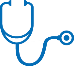 Part B
Medical Insurance
August 2018
Medicare - Getting Started
27
[Speaker Notes: Medicare Part B helps cover medically necessary outpatient services and supplies including: 
Doctors’ services – Services that are medically necessary.
Outpatient medical and surgical services and supplies – For approved procedures like X-rays or stitches. 
Clinical laboratory services – Blood tests, urinalysis, and some screening tests.
DME like walkers and wheelchairs – You may need to use certain suppliers under the Durable Medical Equipment, Prosthetics, Orthotics and Supplies Competitive Bidding Program. Visit Medicare.gov/supplierdirectory.
Diabetic testing supplies – You may need to use specific suppliers for some types of diabetic testing supplies. 
Preventive services – Exams, tests, screenings, and some shots to prevent, find, or manage a medical problem (like flu shots and a yearly wellness visit). 
Home health services – You can use your home health benefits under Part A and/or Part B. Part B pays for home health care if an inpatient hospital stay doesn’t precede the need for home health care, or when the number of Part A-covered home health care visits exceed 100. For more information, read “Medicare and Home Health Care,” at Medicare.gov/Pubs/pdf/10969-Medicare-and-Home-Health-Care.pdf. You can also visit CMS.gov/Center/Provider-Type/Home-Health-Agency-HHA-Center.html.
Medically necessary outpatient physical and occupational therapy, and speech-language pathology services. In 2018, Congress eliminated the limits on how much Medicare pays for therapy services in one calendar year (also called "therapy caps" or "therapy cap limits"). For more information visit Medicare.gov/coverage/pt-and-ot-and-speech-language-pathology.html#1368. However, for Medicare to pay for your services, the law requires your therapist or therapy provider to confirm that your therapy services are medically reasonable and necessary when they reach certain amounts each calendar year.
Your therapist or therapy provider will need to add information to your therapy claims and your medical record if your therapy services reach these amounts in 2018: $2,010 for physical therapy and speech-language pathology services combined; $2,010 for occupational therapy services.  If your therapy services reach these amounts, your therapist or therapy provider will need to add a special notation to your therapy claim. By adding this notation, your therapist confirms that: Your therapy services are reasonable and necessary; Your medical record includes information to explain why the services are medically necessary. A Medicare contractor may review your medical records to be sure your therapy services were medically necessary. This review may happen if your therapy services reach these amounts in 2018: $3,000 for PT and SLP services combined; $3,000 for OT services
Your therapist or therapy provider must give you a written notice before providing services that aren't medically necessary. This includes therapy services that are generally covered but aren't medically reasonable and necessary for you at the time. This notice is called an "Advance Beneficiary Notice of Noncoverage" (ABN). The ABN lets you choose whether or not you want the therapy services. If you choose to get the medically unnecessary services, you agree to pay for them.]
What You Pay—Part B Premiums
Monthly Premium
Standard premium is $134 (may have to pay a higher amount depending on your income, see next slide)
Average premium is $130 (if receiving Social Security benefits)
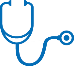 Part B
Medical Insurance
August 2018
Medicare - Getting Started
28
[Speaker Notes: You pay a premium for Part B each month. The standard Part B premium amount in 2018 is $134. You may have to pay a higher amount depending on your income (see next slide). However, some people who get Social Security benefits pay less than this amount ($130 on average). 
REMEMBER: This premium may be higher if you didn’t choose Part B when you first became eligible. The cost of Part B may go up 10% for each 12-month period that you could have had Part B but didn’t take it. An exception would be if you can enroll in Part B during an SEP because you or your spouse (or family member if you’re disabled) is still employed and you’re covered by a GHP through that employment. 
You’ll pay the standard premium (or higher) in 2018 if you: 
Enroll in Part B for the first time in 2018
Don't get Social Security benefits
Are directly billed for your Part B premiums
Have Medicare and Medicaid, and Medicaid pays your premiums. (Your state will pay the standard premium amount of $134.)
Had a modified adjusted gross income as reported on your IRS tax return from 2 years ago above a certain amount. If so, you’ll pay the standard premium amount and an Income Related Monthly Adjustment Amount (IRMAA). IRMAA is an extra charge added to your premium (see next page).]
Monthly Part B Standard Premium—Income Related Monthly Adjustment Amount (IRMAA) for 2018
Chart is based on your yearly income in 2016 (for what you pay in 2018) was
NOTE: You may pay more if you have a Part B late enrollment penalty (LEP).
August 2018
Medicare - Getting Started
29
[Speaker Notes: Since 2007, people with Medicare with higher incomes have paid higher Medicare Part B monthly premiums. These income‐related monthly premium rates affect roughly 5% of people with Medicare. The total Medicare Part B premiums for people with high income for 2018 are shown in the following table:
For those whose income is 
$85,000 or less, and file an individual tax return, file a joint tax return with a yearly income of $170,000 or less, or file married with separate tax returns, the Part B premium is $134.00 per month  
$85,000–$107,000, and file an individual tax return, file a joint tax return with a yearly income above $170,000 up to $214,000, or file married with separate tax returns, the Part B premium is $187.50 per month
$107,000–$133,500, and file an individual tax return, file a joint tax return with a yearly income of above $214,000 up to $267,000, or file married with a separate tax return, the Part B premium is $267.90 per month
$133,500–$160,000, and file an individual tax return, file a joint tax return with an income above $267,000 up to $320,000, or file married with separate tax return, the Part B premium is $348.30 per month
Above $160,000, and file an individual tax return, file a joint tax return with an income above $320,000, or file married and file separate tax return with an income above $85,000, the Part B premium is $428.60 per month
If you have to pay a higher amount for your Part B premium and you disagree (for example, if your income goes down), call Social Security at 1-800‑772-1213; TTY: 1‑800‑325‑0778.]
Part B—What You Pay in Original Medicare
August 2018
Medicare - Getting Started
30
[Speaker Notes: In addition to premiums, there are other costs you pay in Original Medicare. This’s what you pay in 2018 for Part B covered medically necessary services:
The annual Part B deductible is $183 in 2018. If you have Original Medicare, you pay the Part B deductible, which is the amount a person must pay for health care each calendar year before Medicare begins to pay. This amount can change every year in January. This means that you must pay the first $183 of your Medicare-approved medical bills in 2018 before Part B starts to pay for your care. 
Coinsurance for Part B services. In general, it’s 20% for most covered services for providers accepting assignment.
Most preventive services have no coinsurance, and the Part B deductible doesn’t apply as long as the provider accepts assignment. Assignment is an agreement between Medicare and health care providers and suppliers to accept the Medicare-approved amount as payment in full. You pay the deductible and coinsurance (usually 20% of the approved amount). If assignment isn’t accepted, providers can charge you up to 15% above the approved amount (called the “limiting charge”), and you may have to pay the entire amount up front. Covered services include medically necessary doctor’s services; outpatient therapy such as physical therapy, speech therapy, and occupational therapy; most preventive services; DME; and blood received as an outpatient that wasn’t replaced after the first 3 pints.
You pay 20% for outpatient mental health services (visits to a doctor or other health care provider to diagnose your condition or monitor or change your prescriptions, or outpatient treatment of your condition [like counseling or psychotherapy] for providers accepting assignment). 
If you can’t afford to pay these costs, there are programs that may help. These programs are discussed later in this presentation.]
Decision: Should I Keep/Sign up for Part B?
Consider
Most people pay a monthly premium
Usually deducted from Social Security/RRB benefits
Amount depends on income
It may supplement employer coverage
Contact your benefits administrator to understand the impact to your employer plan
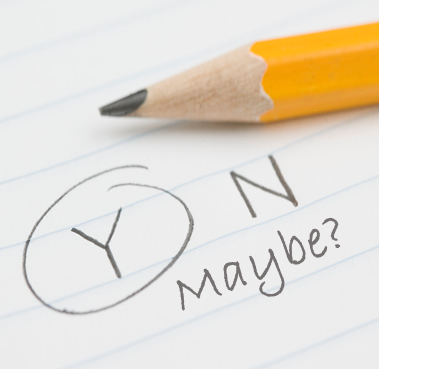 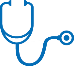 Part B
Medical Insurance
August 2018
Medicare - Getting Started
31
[Speaker Notes: If you’re already getting Social Security benefits (for example, getting early retirement) at least 4 months before you turn 65, you’ll automatically be enrolled in Medicare Part A and Part B without an additional application. You’ll get your IEP package, which includes your Medicare card and other information, about 3 months before you turn 65 (coverage begins the first day of the month you turn 65), or 3 months before your 25th month of disability benefits (coverage begins your 25th month of disability benefits). 
The Part B premium is usually deducted from monthly Social Security, Railroad Retirement, or federal retirement payments. The amount depends on your income and when you enroll in Part B. If you delay enrollment, you may have to pay a lifetime penalty, which is added to your monthly Part B premium.
People who don’t get a retirement payment, or whose payment isn’t enough to cover the premium, get a bill from Medicare for their Part B premiums. The bill can be paid by credit card, check, or money order.
Having employer or union coverage while you or your spouse, or family member if you’re disabled, is still working can affect your Part B enrollment rights. This includes federal and state employment, and TRICARE active-duty military service. You should contact your employer or union benefits administrator to find out how your insurance works with Medicare and if you should enroll in Part B during your IEP.]
When You Must Have Part B
If you want to buy a Medicare Supplement Insurance (Medigap) Policy
If you want to join a Medicare Advantage (MA) Plan
You're eligible for TRICARE for Life (TFL) or Civilian Health and Medical Program of the Department of Veterans Affairs (CHAMPVA)
Your employer coverage requires you have it (less than 20 employees)
Talk to your employer or union benefits administrator
Veterans Affairs (VA) benefits are separate from Medicare
You pay a penalty if you sign up late or if you don’t sign up during your IEP
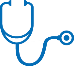 Part B
Medical Insurance
August 2018
Medicare - Getting Started
32
[Speaker Notes: You must have Part B if
You want to buy a Medicare Supplement Insurance (Medigap) Policy
You want to join a Medicare Advantage (MA) Plan
You're eligible for TRICARE for Life (TFL) or Civilian Health and Medical Program of the Department of Veterans Affairs (CHAMPVA). TFL provides expanded medical coverage to Medicare-eligible uniformed services retirees 65 or older, to their eligible family members and survivors, and to certain former spouses. You must have Medicare Part A (Hospital Insurance) and Medicare Part B (Medical Insurance) to get TFL benefits. However, if you’re an active-duty service member, or the spouse or dependent child of an active-duty service member, you don’t have to enroll in Part B to keep your TRICARE coverage. When the active-duty service member retires and coverage changes to TFL, you must enroll in Part B to keep your TFL coverage. You can get Part B during a SEP if you have Medicare because you’re 65 or older, or you’re disabled. For more information, visit Tricare.mil/mybenefit. 
Your employer coverage requires you or your spouse/family member to have it—less than 20 employees (talk to your employer or union benefits administrator)
Veterans Affairs (VA) benefits are separate from Medicare. With VA benefits, you may choose to not enroll in Part B, but you pay a penalty if you don’t sign up for Part B during your IEP and enroll later (visit VA.gov). If you have VA coverage, you won't be eligible to enroll in Part B using the SEP. 
You must have Part A and Part B to keep your CHAMPVA coverage. For more information, visit VA.gov/PURCHASEDCARE/programs/dependents/champva/CHAMPVA_eligibility.asp.
NOTE: See also Medicare.gov/Pubs/pdf/02179-Medicare-Coordination-Benefits-Payer.pdf for more information on “Who Pays First.”]
Part B and Active Employment
If you don’t have coverage from active employment
Delaying Part B may mean 
Higher premiums
Paying for your health care out-of-pocket
Waiting until next General Enrollment Period (GEP) to enroll (January 1–March 31)
With coverage not starting until July 1
If you do have coverage through active employment
You may want to delay Part B 
No penalty if you enroll while you have coverage or within 8 months of losing coverage
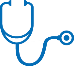 Part B
Medical Insurance
August 2018
Medicare - Getting Started
33
[Speaker Notes: If you don’t take Part B when you’re first eligible, you’ll have to pay a premium penalty of 10% for each full 12-month period you could have had Part B but didn’t sign up for it, except in special situations. In most cases, you’ll have to pay this penalty for as long as you have Part B.
If you don’t take Part B when you’re first eligible, you may have to wait to sign up during the annual General Enrollment Period (GEP), which runs from January 1 through March 31 of each year. Your coverage will be effective July 1 of that year. 
Having coverage through an employer (including federal or state employment, but not military service) or union while you or your spouse (or family member if you’re disabled) is still working can affect your Part B enrollment rights. If you or your spouse are covered through active employment, you have an SEP. This means you can join Part B anytime that you or your spouse (or family member if you’re disabled) is working, and covered by a GHP through the employer or union based on that work, or during the 8-month period that begins the month after the employment ends or the GHP coverage ends, whichever happens first. Usually, you don’t pay an LEP if you sign up during an SEP. SEPs don’t apply to people with End‑Stage Renal Disease (ESRD). 
You should contact your employer or union benefits administrator to find out how your insurance works with Medicare and if it would be to your advantage to delay Part B enrollment.]
Check Your Knowledge―Question 2
Medicare Part A helps pay for all of the following when medically necessary and requirements are met, EXCEPT for…
Diabetic testing supplies
An inpatient hospital stay
An inpatient SNF stay
Hospice care
August 2018
Medicare - Getting Started
34
[Speaker Notes: Check Your Knowledge―Question 2
Medicare Part A helps pay for all of the following when medically necessary and requirements are met, EXCEPT for…
Diabetic testing supplies
An inpatient hospital stay
An inpatient SNF stay
Hospice care
Answer: a. Diabetic testing supplies.  
Medicare Part A covers inpatient care (hospital and SNF) and hospice care. Diabetic Testing Supplies could be covered under Medicare Part B (Medical Insurance), including
Blood sugar (glucose) test strips
Blood sugar testing monitors
Insulin
Lancet devices and lancets
Glucose control solutions  
Therapeutic shoes or inserts
You may need to use specific suppliers for some types of diabetic testing supplies. Visit Medicare.gov/supplierdirectory/search.html. 
In some cases, certain diabetic testing supplies could also be covered under Medicare Part D.]
Check Your Knowledge―Question 3
For Medicare Part B, in most cases, you pay _______.
A monthly premium
A yearly deductible
20% coinsurance for most covered services
All of the above
August 2018
Medicare - Getting Started
35
[Speaker Notes: Check Your Knowledge―Question 3
For Medicare Part B, in most cases, you pay _______.
A monthly premium
A yearly deductible
20% coinsurance for most covered services
All of the above
Answer: d. All of the above.  
For Medicare Part B, most people will pay a monthly premium, the Part B yearly deductible, and 20% coinsurance for most covered services. These Part B amounts change yearly.]
Lesson 3—What’s a Medigap Policy?
Medicare Supplement Insurance (Medigap) Policies
Sold by private insurance companies
Fills gaps in Original Medicare coverage
Deductibles, coinsurance, copayments 
All plans with same letter 
Have same coverage
Costs are different
Plans are different in Minnesota, Massachusetts, and Wisconsin
Original Medicare
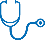 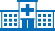 Part A
Hospital Insurance
Part B
Medical Insurance
You can add:
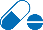 Part D
Medicare prescription drug coverage
You can also add:
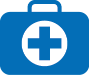 Medigap
Medicare Supplement Insurance
August 2018
Medicare - Getting Started
36
[Speaker Notes: Now let’s talk about one way to help address some of the costs associated with Original Medicare coverage. A Medicare Supplement Insurance (Medigap) policy is health insurance sold by private insurance companies to fill gaps in Original Medicare. Medigap policies can help pay your share (coinsurance, copayments, or deductibles) of the costs of Medicare-covered services. Some Medigap policies also cover certain benefits Original Medicare doesn’t cover. 
Medigap policies don’t cover your share of the costs under other types of health coverage, including Medicare Advantage (MA) Plans, stand-alone Medicare Prescription Drug Plans (PDPs), employer/union group health coverage (GHP), Medicaid, Department of Veterans Affairs (VA) benefits, or TRICARE.
In all states except Massachusetts, Minnesota, and Wisconsin, Medigap policies must be one of the standardized Plans A, B, C, D, F, G, K, L, M, or N so they can be easily compared. Each plan has a set of benefits that are the same for any insurance company. It’s important to compare Medigap policies, because costs can vary. Each company decides which Medigap policies it will sell and the price for each plan, with state review and approval. Other differences include pre-existing conditions waiting period, crossover of claims from Medicare Administrative Contractor to Medigap policy, guarantee issue, etc.
For more information on Medigap, see Module 3 in the Training Library at CMSnationaltrainingprogram.cms.gov/?q=global-search&search=Medigap+policies&combine=Medigap+policies. Also, to learn more about choosing a Medigap policy, visit Medicare.gov/supplement-other-insurance/compare-medigap/compare-medigap.html.]
Medigap Plan Types
Medicare Supplement Insurance (Medigap) plans
*Plan F is also offers a high-deductible plan in some states. If you choose this option, this means you must pay for Medicare-covered costs (coinsurance, copayments, deductibles) up to the deductible amount of $2,240 in 2018 before your policy pays anything. 
**For Plans K and L, after you meet your out-of-pocket yearly limit and your yearly Part B deductible ($183 in 2018), the Medigap plan pays 100% of covered services for the rest of the calendar year. 
***Plan N pays 100% of the Part B coinsurance, except for a copayment of up to $20 for some office visits and up to a $50 copayment for emergency room visits that don’t result in an inpatient admission.
August 2018
Medicare - Getting Started
37
[Speaker Notes: All Medigap policies cover a basic set of benefits, including the following:
All plans cover 100% of Medicare Part A coinsurance and hospital costs up to an additional 365 days after Medicare benefits are used up. Plan F also offers a high-deductible plan in some states. 
Medicare Part B coinsurance or copayment, with Plans A, B, C, D, F, G, M, and N covering 100%. Plan N pays 100% of the Part B coinsurance, except for a copayment of up to $20 for some office visits, and up to a $50 copayment for emergency room visits that don’t result in an inpatient admission. Plan K pays 50% of Medicare Part B coinsurance or copayment, with Plan L paying 75%.
Blood (first 3 pints) with Plans A, B, C, D, F, G, M, and N covering 100%; Plan K 50%; and Plan L 75%.
Part A hospice care coinsurance or copayment with Plans A, B, C, D, F, G, M, and N covering 100%; Plan K 50%; and Plan L 75%.
In addition, each Medigap plan covers different benefits:
The Skilled Nursing Facility (SNF) care coinsurance is covered 100% by Plans C, D, F, G, M, and N covering 100%; Plan K 50%; and Plan L 75%.
The Medicare Part A deductible is covered 100% by Plans B, C, D, F, G, and N; Plans K and M 50%; and Plan L 75%.
The Medicare Part B deductible is 100% covered by Medigap Plans C and F.
The Medicare Part B excess charges are covered 100% by Medigap Plans F and G.
Foreign travel emergency costs up to the plans’ limits are covered at 80% by Medigap Plans C, D, F, G, M, and N.
In 2018, Plans K and L have out-of-pocket limits of $5,240 and $2,620, respectively.
NOTE: Starting January 1, 2020, Plan C and F will no longer be available to people new to Medicare. If you had one of these plans prior to that date, you can keep it.]
Decision: Do I Need a Medigap Policy?
Consider
It only works with Original Medicare
Do you have other supplemental coverage? 
Like from an employer
If so, you might not need Medigap
Can you afford Medicare deductibles and copayments?
What does the monthly Medigap premium cost?
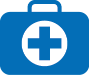 Medigap Policy
August 2018
Medicare - Getting Started
38
[Speaker Notes: You need to have Original Medicare to get a Medigap policy; Medigap doesn’t work with MA. 
If you have other coverage that supplements Medicare, such as retiree coverage, you might not need Medigap.
You need to consider whether you can afford Medicare deductibles and copayments and weigh this against how much the monthly Medigap premium costs.]
When Is the Best Time to Buy a Medigap Policy?
Consider
Your Medigap Open Enrollment Period (OEP) begins the month you're 65 or older AND enrolled in Part B
Lasts 6 months minimum, may be longer in your state
You have protections—companies MUST sell you a plan if in your OEP
During your Medigap OEP, companies can’t do the following:
Refuse to sell you any Medigap policy they offer
Make you wait for coverage (there can be a waiting period for pre-existing conditions if you don’t have creditable coverage before the OEP)
Charge more because of a past/present health problem
You can also buy a Medigap policy whenever a company agrees to sell you one
If later, there may be restrictions
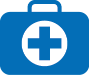 Medigap Policy
August 2018
Medicare - Getting Started
39
[Speaker Notes: Usually the best time to buy a Medigap policy is during your Medigap Open Enrollment Period (OEP). It begins when you're 65 or older and enrolled in Part B for the first time. You must also have Medicare Part A to have a Medigap policy. 
You have a 6-month Medigap OEP, which gives you a guaranteed right to buy a Medigap policy. Some states may have a longer period. Once this period starts, it can’t be delayed or repeated.
During your Medigap OEP, companies can’t do the following:
Refuse to sell you any Medigap policy they offer
Make you wait for coverage (there can be a waiting period for pre-existing conditions if you don’t have creditable coverage before the OEP)
Charge more because of a past/present health problem
You may want to apply for a Medigap policy before your Medigap OEP starts if your current health insurance ends the month you become eligible for Medicare, or you reach 65, to have continuous coverage without any break.
You can also buy a Medigap policy whenever a company agrees to sell you one. However, there may be restrictions, such as medical underwriting or a waiting period for pre-existing conditions. 
Medical underwriting is a process used by insurance companies to try to figure out your health status when you're applying for health insurance to determine whether to offer you coverage, at what price, and with what exclusions or limits.]
How To Buy a Medigap Policy
Decide which Medigap Plan (A–N) has the benefits you need
Compare plans by computer or phone
Visit Medicare.gov/find-a-plan and use the Medigap comparison tool
Call 1-800-MEDICARE (1-800-633-4227); TTY: 1-877-486-2048
Find out which insurance companies sell Medigap policies in your state 
Contact your State Health Insurance Assistance Program (SHIP) at shiptacenter.org, your State Insurance Department, or visit Medicare.gov/find-a-plan 
Check if your state extends protections for those with a disability
Call the insurance companies and shop around for the best plan at a price you can afford 
Once you choose the insurance company and the Medigap plan, apply for the policy
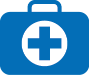 Medigap Policy
August 2018
Medicare - Getting Started
40
[Speaker Notes: To buy a Medigap policy, follow these steps:
Decide which Medigap Plan (A–N) has the benefits you need. You can use the Medigap comparison tool on Medicare.gov/find-a-plan to compare your plans or by calling 1-800-633-4227; TTY: 1-877-486-2048.
Find out which insurance companies sell Medigap policies in your state by calling your State Health Insurance Assistance Program (SHIP) at shiptacenter.org, your State Insurance Department, or visit Medicare.gov/find-a-plan.
Federal Medigap protections aren’t offered for people with Medicare due to a disability, so contact your State Insurance Department to determine if your state extends protections to people under 65.
Call the insurance companies and shop around for the best plan at a price you can afford. 
Buy the Medigap policy. Once you choose the insurance company and the Medigap Plan, apply for the policy. The insurance company must give you a clearly worded summary of your Medigap policy when you apply.]
Check Your Knowledge—Question 4
Medigap policies may help pay for prescription drug copayments.
True
False
August 2018
Medicare - Getting Started
41
[Speaker Notes: Check Your Knowledge―Question 4
Medigap policies may help pay for prescription drug copayment.
True
False
Answer: b. False. 
Medigap policies cover gaps in Original Medicare coverage, like deductibles, coinsurance, and copayments for Medicare covered services. NOTE: Old plans did have prescription drug coverage, and although no longer sold, some people still have them.]
Lesson 4—Medicare Prescription Drug Coverage (Part D)
Available for all people with Medicare 
Run by private companies that contract with Medicare
Provided through
Medicare Prescription Drug Plans (PDPs) (work with Original Medicare)
Medicare Advantage (MA) Prescription Drug Plans (MA-PDs)
Some other Medicare health plans
Like Cost Plans
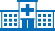 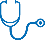 Original Medicare
Part A
Hospital Insurance
Part B
Medical Insurance
You can add:
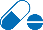 Part D
Medicare prescription drug coverage
You can also add:
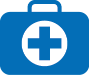 Medigap
Medicare Supplement Insurance
August 2018
Medicare - Getting Started
42
[Speaker Notes: Medicare Part D is Medicare prescription drug coverage. If you chose Original Medicare and you want prescription drug coverage, you must choose and join a Medicare Prescription Drug Plan (PDP). You usually pay a monthly premium.
These plans are run by private companies that contract with Medicare.
Part D coverage is provided through Medicare PDPs and Medicare Advantage (MA) Plans with Medicare prescription drug coverage (MA-PDs). 
There are some other types of Medicare health plans that provide health care coverage which aren't MA Plans, but are still part of Medicare, such as Medicare Cost Plans and Programs of All-inclusive Care for the Elderly (PACE). Some of these plans provide Medicare Part A and Part B coverage, while others provide Part B coverage only. Some also provide Part D coverage. These plans have some of the same rules as MA Plans as you will see later in this presentation. However, each type of plan has special rules and exceptions, so you should contact any plans you're interested in to get more details.
For help choosing a Part D plan, contact your local State Health Insurance Assistance Program (SHIP). To find the contact information for your local SHIP visit shiptacenter.org.]
Medicare Drug Plan Costs—What You Pay in 2018
Yearly deductible (if applicable)
Copayments or coinsurance
Varies by plan, pharmacy, which drugs you're prescribed
Pay regular copayment or coinsurance until you and your drug plan have spent a certain amount of money for covered drugs ($3,750) and you reach the Coverage Gap
You pay 35% for covered brand-name drugs in the coverage gap 
You pay 44% for covered generic drugs in the coverage gap 
Pay a small coinsurance amount or copayment for covered drugs after spending $5,000 out-of-pocket (out of the Coverage Gap) and automatically get Catastrophic Coverage
Monthly plan premium 
Income-Related Monthly Adjustment Amount (IRMAA) applies
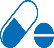 Part D
Medicare prescription drug coverage
August 2018
Medicare - Getting Started
43
[Speaker Notes: Your costs for prescription drug coverage will depend on the plan you choose and some other factors, like which drugs you use, whether you go to a pharmacy in your plan’s network, whether you get Extra Help paying for your drug costs, and your modified adjusted gross income (MAGI) (see next slide). 
The coverage gap begins after you and your drug plan have spent a certain amount of money for covered drugs ($3,750 in 2018). When you're in the coverage gap, you pay 35% for covered brand-name drugs, and 44% for covered generic drugs. In 2019, once you enter the coverage gap you pay 25% of the plan’s cost for covered brand-name drugs and 37% of the plan’s cost for covered generic drugs until you reach the end of the coverage gap.
Once you’ve paid $5,000 out-of-pocket for drug costs in 2018 (including payments from other sources, like the discount paid for by the drug company in the coverage gap), you leave the coverage gap and automatically get “catastrophic coverage” which means you pay a small copayment for each drug for the rest of the year.
Most people will pay a monthly premium for Medicare prescription drug coverage. You’ll also pay a share of your prescription costs, including a deductible (if applicable), copayments, and/or coinsurance. 
Contact your drug plan (not Social Security) if you want your premium deducted from your monthly Social Security payment. Your first deduction will usually take 3 months to start, and 3 months of premiums will likely be deducted at once.
After that, only one premium will be deducted each month. You may also see a delay in premiums being withheld if you switch plans. If you want to stop premium deductions and get billed directly, contact your drug plan.]
Part D—Income-Related Monthly Adjustment Amount (IRMAA)
Chart is based on your yearly income in 2016 (for what you pay in 2018)
*IRMAA is adjusted each year, as it’s calculated from the annual beneficiary base premium.
August 2018
Medicare - Getting Started
44
[Speaker Notes: You pay only your plan premium if your yearly income in 2016 was $85,000 or less for an individual, or $170,000 or less for a couple.
If you reported a modified adjusted gross income (MAGI) of more than $85,000 (individuals and married individuals filing separately) or $170,000 (married individuals filing jointly) on your Internal Revenue Service (IRS) tax return 2 years ago (the most recent tax return information provided to Social Security by the IRS), you’ll have to pay an extra amount for your Medicare prescription drug coverage, called Income-Related Monthly Adjustment Amount (IRMAA). You pay this extra amount in addition to your monthly Medicare drug plan premium. 
If your income has gone down due to any of the following situations, and the change makes a difference in the income level Social Security considers, contact them to explain you have new information and may need a new decision about your IRMAA:
You married, divorced, or became widowed
You or your spouse stopped working or reduced your work hours
You or your spouse lost income-producing property due to a disaster or other event beyond your control
You or your spouse experienced a scheduled cessation, termination, or reorganization of an employer’s pension plan
You or your spouse received a settlement from an employer or former employer because of the employer’s closure, bankruptcy, or reorganization]
How Medicare Part D Works
It’s optional 
You can choose a plan and join
May pay a lifetime penalty if you join late
Plans have formularies 
Lists of covered drugs
Must include range of drugs in each category
Are subject to change—you’ll be notified
You pay the plan a monthly premium
You pay deductibles and copayments
You’re out-of-pocket cost may be less if you use a preferred pharmacy
If you have limited income and resources, there’s Extra Help to pay Part D costs
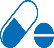 Part D
Medicare prescription drug coverage
August 2018
Medicare - Getting Started
45
[Speaker Notes: Medicare contracts with private insurance companies that offer prescription drug plans to people with Medicare. Everyone with Medicare can get Medicare prescription drug coverage by enrolling in a Medicare drug plan. You may pay a penalty if you join later. You may get this coverage from an MA Plan (with prescription drug coverage), but to join an MA Plan you must have Part A and Part B.
Each plan has a formulary, or list of covered drugs. The formulary for each plan must include a range of drugs in the most commonly prescribed categories. This makes sure that people with different medical conditions can get the treatment they need. All Medicare drug plans generally must cover at least 2 drugs in each category of drugs, but plans can choose which specific drugs are covered in each category. Formularies are subject to change and can be changed by the plan. Your plan will notify you of any formulary changes that affect drugs you’re taking.
Costs vary depending on the plan. Most people will pay a monthly premium for Medicare prescription drug coverage. You'll also pay a share of the cost of your prescriptions, including a deductible (if the plan has one), copayments, and/or coinsurance. All Medicare drug plans have to provide at least a standard level of coverage set by Medicare. However, some plans might offer more coverage and additional drugs, generally for a higher monthly premium. 
If you have Medicare prescription drug coverage (Part D) and a higher yearly income, you might also have to pay Part D IRMAA. If you have to pay this extra amount for Medicare Part D, the amount will be deducted from your Social Security or Railroad Retirement Board (RRB) benefit or you’ll be billed monthly by Medicare. If you get a bill for Part D IRMAA, you pay this amount to Medicare, not your Part D plan. Your out-of-pocket costs may be less if you use a preferred pharmacy. 
People with limited income and resources may be able to get Extra Help paying for their Medicare drug plan costs. “Extra Help” is discussed in further detail on slides 69-70.]
Who can join Part D?
You must
Have Medicare Part A and/or Part B to join a Medicare PDP
Have Medicare Part A and Part B to join an MA Plan with drug coverage (MA-PD)
Have Medicare Part A and Part B or only Part B to join a Medicare Cost Plan with Part D coverage
Live in the plan’s service area 
Not be incarcerated
Not be unlawfully present in the United States (U.S.)
Not live outside the U.S.
You must join a plan to get drug coverage
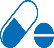 Part D
Medicare prescription drug coverage
August 2018
Medicare - Getting Started
46
[Speaker Notes: To join a Part D plan you must
Have Medicare Part A and/or Part B to join a Medicare PDP
Have Medicare Part A and Part B to join an MA Plan with drug coverage (MA-PD)
Have Medicare Part A and Part B or only Part B to join a Medicare Cost Plan with Part D coverage
Live in the plan’s service area 
Not be incarcerated
Not be unlawfully present in the United States (U.S.)
Not live outside the U.S.
Medicare drug coverage isn’t automatic. Most people must join a Medicare drug plan to get coverage. So while all people with Medicare can have this coverage, you need to take action to get it. If you qualify for Extra Help to pay for your prescription drugs, Medicare will enroll you in a Medicare drug plan unless you decline coverage or join a plan yourself. You can only be a member of one Medicare drug plan at a time.]
When Can I Enroll in a Part D Plan?
During your 7-month Initial Enrollment Period (IEP)
During the yearly Open Enrollment Period (OEP)
October 15–December 7 each year
Coverage begins January 1
If you get Part B for the first time during a General Enrollment Period (GEP) you can join a Part D plan from April 1-June 30 with coverage starting July 1
May be able to join at other times
MA OEP (January 1 – March 31 each year)
Must be in an MA Plan already on January 1
Special Enrollment Period (SEP)
For example, anytime you get Extra Help (in 2018)
In 2019, once per quarter for the first 3 quarters of the year 
5-star SEP
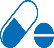 Part D
Medicare prescription drug coverage
August 2018
Medicare - Getting Started
47
[Speaker Notes: You can join a Medicare drug plan when you first become eligible for Medicare, during your Initial Enrollment Period (IEP), which begins 3 months immediately before your first entitlement to both Medicare Part A and Part B. 
The annual election period/Open Enrollment Period (OEP)—This period is from October 15 through December 7. Any eligible person can join, switch, or drop a Medicare drug plan at this time. Each year, you have a chance to make changes to your MA or Medicare prescription drug coverage for the following year. Your coverage starts January 1. For most people, this is the one time each year that changes can be made. If you make a change during this time, your new coverage starts on January 1 if the plan gets your request by December 7. Generally, your enrollment will begin the first of the month after the plan gets your enrollment request. 
If you don’t have Medicare Part A coverage, and enroll in Medicare Part B during the Part B General Enrollment Period (GEP) (January 1–March 31), you can sign up for a Medicare PDP from April 1–June 30. Your coverage begins on July 1.
Generally you must stay enrolled for the calendar year. However, in certain situations you may join at other times, such as when you switch from MA (MA OEP) to Original Medicare, you may add Part D coverage. The MA OEP is from January 1 – March 31 each year. You must have MA coverage already to use the MA OEP. 
You may also be eligible for an Special Enrollment Period (SEP), which may allow you to join, switch, or drop Medicare drug plans if one of the following is true:
If you permanently move out of your plan’s service area; if you lose your other creditable prescription drug coverage (“creditable” means coverage that's considered at least as good as Medicare prescription drug coverage); if you weren’t adequately informed that your other coverage wasn’t creditable, or that the coverage was reduced so that it’s no longer creditable; when you enter, live at, or leave an institution (like a nursing home); if you have or lose Medicaid. 
In 2018, if you qualify for Extra Help (you have a continuous SEP and can change your Medicare drug plan at any time). However, beginning in 2019, you’ll no longer have a continuous SEP that allows you to change your Medicare drug plan at any time. You can change plans once per quarter in the first 3 quarters of the year. NOTE: People who are notified that they are “potentially at risk” or “at-risk” for opioid misuse and under a drug management program can’t use this SEP as long as they are enrolled in that plan or until the “at-risk” determination expires or is terminated by the plan. They can use the AEP and other SEPs they qualify for.
Or in exceptional circumstances, such as if you no longer qualify for Extra Help
You can switch to a Medicare PDP that has 5 stars for its overall star rating from December 8, 2018-November 30, 2019. You can only use this SEP once during this timeframe. For more enrollment period information, review the “Understanding Medicare Part C & Part D Enrollment Periods” Medicare publication. (no. 11219) at Medicare.gov/Pubs/pdf/11219-Understanding-Medicare-Part-C-D.pdf.]
Choosing a Part D Plan
Compare plans by computer or phone
Use the Medicare Plan Finder at Medicare.gov/find-a-plan 
Call 1-800-MEDICARE (1-800-633-4227); TTY: 1-877-486-2048
Contact your SHIP for help comparing plans
To join a Part D Plan
Enroll at Medicare.gov/find-a-plan
Call 1-800-MEDICARE (1-800-633-4227); TTY: 1-877-486-2048
Enroll on the plan’s website or call the plan
Complete a paper enrollment form
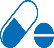 Part D
Medicare prescription drug coverage
August 2018
Medicare - Getting Started
48
[Speaker Notes: There’s help available to find the Medicare drug plan for you. You can use the Medicare Plan Finder at Medicare.gov/find-a-plan, or call 1-800-MEDICARE (1-800-633-4227); TTY: 1-877-486-2048; or contact your SHIP at shiptacenter.org for free counseling to help you compare Medicare drug plans. 
After you pick a plan that meets your needs, call the company offering it, and ask how to join. All plans must offer paper enrollment applications. Also, plans may let you enroll through their website or over the phone. Most plans also participate and offer enrollment through Medicare.gov. You can also call Medicare to enroll at 1-800-MEDICARE; TTY: 1-877-486-2048. 
Plans must process applications in a timely manner, and after you apply, the plan must notify you that it has accepted or denied your application. Plans aren't allowed to deny your application based on your health condition or the drugs you're taking.
NOTE: Medicare.gov/contacts can provide SHIP contact information nationwide.]
Decision: Should I Enroll in a Part D Plan?
Consider
Do you have creditable drug coverage?
Coverage as good as Medicare’s 
For example, through an employer plan
No penalty if you have creditable drug coverage and delay enrolling in a Medicare drug plan
Will that coverage end when you retire?
How much do your current drugs cost?
What do the premiums cost for Part D plans?
Without creditable coverage
Later enrollment may mean you pay a penalty
If you to 63 or more days in a row without creditable coverage
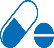 Part D
Medicare prescription drug coverage
August 2018
Medicare - Getting Started
49
[Speaker Notes: People who have another source of drug coverage, through a former employer for example, may choose to stay in that plan and not enroll in a Medicare drug plan. If your other coverage is at least as good as Medicare prescription drug coverage, called “creditable” coverage, you won’t have to pay a late enrollment penalty (LEP) if you later join a Medicare drug plan. Your other plan will notify you to let you know if your coverage is creditable. This notice will explain your options. You can contact your plan’s benefits administrator for more information. Some examples of coverage that may be considered creditable include group health plans (GHPs), Federal Employees Health Benefits (FEHB), State Pharmaceutical Assistance Programs (SPAPs), Veterans Affairs (VA) coverage, and military coverage, including TRICARE. 
Even if you don’t take many prescriptions now, you should consider joining a Medicare drug plan. If you decide not to join a Medicare drug plan when you’re first eligible, and you don’t have other creditable prescription drug coverage, or you don’t get Extra Help, you’ll likely pay a lifetime LEP if you join a plan later.
You may owe an LEP if, at any time after your IEP is over, there's a period of 63 or more days in a row when you don't have Part D or other creditable prescription drug coverage. The cost of the LEP  depends on how long you went without creditable prescription drug coverage. After you join a Medicare PDP, the plan will tell you what your premium will be. If you don’t agree with the LEP, you may be able to ask the plan for a reconsideration. Complete the form the plan sends you. Return it to the address or fax it to the number on the form within 60 days from the date on the letter telling you that you owe an LEP. Include proof, like a copy of your notice of creditable coverage.
Currently, the LEP is calculated by multiplying 1% of the national base beneficiary premium ($35.02 in 2018; $33.19 in 2019) times the number of full, uncovered months that you were eligible but didn’t join a Medicare drug plan and went without other creditable prescription drug coverage. The final amount is rounded to the nearest $.10 and added to your monthly premium. Since the national base beneficiary premium may increase each year, the penalty amount may also increase each year. You may have to pay this penalty for as long as you have a Medicare drug plan, even if you change plans.]
Check Your Knowledge—Question 5
Medicare prescription drug coverage is also called _____.
Part A 
Part B 
Part D 
All of the above
August 2018
Medicare - Getting Started
50
[Speaker Notes: Check Your Knowledge–Question 5
Medicare prescription drug coverage is also called _____.
Part A 
Part B
Part D
All of the above
Answer: c. Part D
Medicare prescription drug coverage is also called Part D. Part D coverage is provided through Medicare PDPs, and MA Plans with Medicare prescription drug coverage (MA-PD).]
Check Your Knowledge—Question 6
It’s July. You enrolled in Medicare last year but didn’t enroll in a Medicare drug plan. Generally, when is your next chance to enroll in Part D?
OEP
IEP
Your next birthday
12 months after your IEP
August 2018
Medicare - Getting Started
51
[Speaker Notes: Check Your Knowledge—Question 6
It’s July. You enrolled in Medicare last year but didn’t enroll in a Medicare drug plan. Generally, when is your next chance to enroll in Part D? 
a. OEP
b. IEP
c. Your next birthday
d. 12 months after your IEP
Answer: a. OEP 
Generally, the soonest you could join a Part D plan is the next OEP from October 15 through December 7. Each year, you have a chance to make changes to your Medicare prescription drug coverage for the following year. For most people, this is the one time each year that changes can be made. If you make a change during this time, your new coverage starts on January 1.
NOTE: You may owe an LEP if, at any time after your IEP is over, there's a period of 63 or more days in a row when you don't have Part D or other creditable prescription drug coverage. The cost of the LEP depends on how long you went without creditable prescription drug coverage.]
Lesson 5—Medicare Advantage (MA) Plans
Offered by Medicare–approved private companies
Must follow Medicare rules
Another way to get Medicare coverage
Still have Medicare but your Part A and Part B coverage is from the MA Plan
In most cases you have to use healthcare providers in the plan’s network
Some plans offer out-of-network coverage
You can’t enroll in (and don’t need) a Medicare Supplement Insurance (Medigap) policy while you’re in an MA Plan
Medicare Advantage
includes
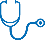 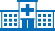 Part A
Hospital Insurance
Part B
Medical Insurance
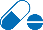 Part D
Medicare prescription drug coverage
(usually)
August 2018
Medicare - Getting Started
52
[Speaker Notes: A Medicare Advantage (MA) Plan (like an Health Maintenance Organization (HMO) or Preferred Provider Organization (PPO)) is another way to get your Medicare coverage. MA Plans, sometimes called “Part C” or “MA Plans,” are offered by Medicare-approved private companies that must follow rules set by Medicare. If you join an MA Plan, you’ll still have Medicare but you’ll get your Medicare Part A (Hospital Insurance) and Medicare Part B (Medical Insurance) coverage from the MA Plan, not Original Medicare. 
In most cases, you’ll need to use health care providers who participate in the plan’s network (have contracted with the plan to provide health care services). Some plans offer out-of-network coverage. Remember, in most cases, you must use the card from your MA Plan to get your Medicare-covered services. Keep your Medicare card in a safe place because you’ll need it if you ever switch back to Original Medicare.
There are 6 main types of MA Plans. Not all types of plans are available in all areas:
Medicare Health Maintenance Organization (HMO) plans – You get your care and services from doctors or hospitals in the plan’s network. If you get care outside the plan network, you may have to pay the full cost. 
Medicare Preferred Provider Organization (PPO) plans  –  You have a network of doctors and hospitals, but with a PPO plan, you can also use out‑of‑network providers for covered services, usually for a higher cost. 
Medicare Private Fee-for-Service (PFFS) plans – You can go to any Medicare-approved doctor or hospital that accepts the plan’s payment terms and agrees to treat you. If you join a PFFS Plan that has a network, you can also see any of the network providers who have agreed to always treat plan members. You can also choose an out‑of‑network doctor, hospital, or other provider who accepts the plan’s terms, but you may pay more. 
Medicare Special Needs Plans (SNP) – SNPs are designed to provide focused care management, special expertise of the plan’s providers, and benefits tailored to enrollee conditions. You generally must get your care and services from doctors, other health care providers, or hospitals in the plan’s network.
HMO Point-of-Service (HMOPOS) plans – In some HMO plans, you may be able to go out of network for certain services, usually for a higher cost. This is called an HMO plan with a point-of-service (POS) option. 
Medicare Savings Account (MSA) plans – Plans that combine a high-deductible health plan with a bank account. Medicare deposits money into the account, and you use the money to pay for your health care services. MSA plans aren’t coordinated care plans, so an enrollee won’t necessarily have a network of providers or a provider to coordinate their care.
You can’t enroll in (and don’t need) a Medicare Supplement Insurance (Medigap) policy while you’re in an MA Plan.
PFFS and MSA plans aren't coordinated care plans, so an enrollee in these plan types won't necessarily have a network of providers or a provider to coordinate their care.]
How Medicare Advantage (MA) Plans Work
You’re always covered for emergency and urgent care. 
You’re covered by the plan for all Part A and Part B services.
Original Medicare will still cover the cost for hospice care, some new Medicare benefits, and some costs for clinical research studies.
You may have coverage for things that aren’t covered by Original Medicare, like vision, hearing, dental, and other health and wellness programs. 
Medicare prescription drug coverage (Part D) is usually included. 
You pay your Part B premium, and you might have to pay a monthly premium for the MA Plan.
You (or a provider acting on your behalf) can request to see if an item or service will be covered by the plan in advance (called an organization determination.) Contact your plan for more information.
Each plan can charge different out‑of‑pocket costs and have different rules for how you get services. These rules can change each year. 
MA Plans can’t charge more than Original Medicare for certain services, like chemotherapy, dialysis, and skilled nursing facility care.
MA Plans have a yearly limit on your out‑of‑pocket costs for medical services.
Medicare Advantage
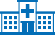 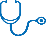 Part B
Part A
Part D (usually)
August 2018
Medicare - Getting Started
53
[Speaker Notes: In all types of MA Plans, you’re always covered for emergency and urgent care. 
MA Plans must cover all of the services that Original Medicare covers. However, if you’re in an MA Plan, Original Medicare will still cover the cost for hospice care, some new Medicare benefits, and some costs for clinical research studies.
Some MA Plans offer coverage for things that aren’t covered by Original Medicare, like vision, hearing, dental, and other health and wellness programs. 
Most include Medicare prescription drug coverage (Part D). 
In addition to your Part B premium, you might have to pay a monthly premium for the MA Plan.
You (or a provider acting on your behalf) can request to see if an item or service will be covered by the plan in advance. Sometimes you must do this for the service to be covered. This is called an “organization determination.” Contact your plan for more information.
Medicare pays a fixed amount for your coverage each month to the companies offering MA Plans. Each MA Plan can charge different out‑of‑pocket costs and have different rules for how you get services (like whether you need a referral to see a specialist or if you have to go to doctors, facilities, or suppliers that belong to the plan’s network for non‑emergency or non-urgent care). These rules can change each year. 
MA Plans can’t charge more than Original Medicare for certain services, like chemotherapy, dialysis, and skilled nursing facility care.
MA Plans have a yearly limit on your out‑of‑pocket costs for medical services.]
When Can I Enroll in a Medicare Advantage  (MA) Plan?
Generally during your Initial Enrollment Period (IEP)
If so, can change to another MA Plan (with or without drug coverage) or go back to Original Medicare (with or without drug coverage) within the first 3 months you have Medicare
New yearly MA Open Enrollment Period (MA OEP)
One-time change during January 1 – March 31 each year with coverage beginning the first of the following month
Must already be enrolled in an MA Plan to use the MA OEP
You can switch to another MA Plan with or without drug coverage 
You can disenroll from your plan and return to Original Medicare 
If you return to Original Medicare, you can also join a Medicare Prescription Drug Plan if you make this change
NOTE: If you drop a Medigap policy to join an MA Plan, you might not be able to get it back. Check with your state.
Medicare Advantage
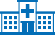 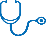 Part B
Part A
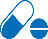 Part D (usually)
August 2018
Medicare - Getting Started
54
[Speaker Notes: You can join an MA Plan when you first become eligible for Medicare, generally during your Initial Enrollment Period (IEP), which begins 3 months immediately before your first entitlement to both Medicare Part A and Part B.
Beginning in 2019, the MA OEP will allow individuals enrolled in an MA Plan to make a one-time election during the first 3 months of the calendar year (Jan 1 – Mar 31) to switch MA Plans or to disenroll from an MA Plan and obtain coverage through Original Medicare. Coverage begins the first of the month following enrollment. 
In addition, newly MA-eligible individuals (those with Part A and Part B) who enroll in an MA Plan, also have the opportunity to also make a one-time election to change MA Plans or drop MA coverage and obtain Original Medicare. However, if you drop a Medigap policy to join an MA Plan, you might not be able to get it back. Rules can vary by state and your situation.
Changes to Part D coverage is limited to any individual who uses the MA OEP; however, the MA OEP doesn’t provide enrollment rights to any individual who’s not enrolled in an MA Plan during the applicable 3‑month period.  Individuals who use the MA OEP to make changes to their MA coverage may also enroll in or disenroll from Part D coverage.  For example, an individual enrolled in an MA-PD plan may use the MA OEP to switch to: (1) another MA-PD Plan; (2) an MA-only Plan; or (3) Original Medicare with or without a PDP. The MA OEP will also allow an individual enrolled in an MA-only plan to switch to: (1) another MA-only plan; (2) an MA-PD plan; or (3) Original Medicare with or without a PDP.  
However, this enrollment period doesn’t allow for Part D changes for individuals enrolled in Original Medicare, including those with enrollment in stand-alone PDPs.
To find out which MA Plans are available in your area, visit Medicare.gov/find-a-plan to use the Medicare Plan Finder, or call 1-800-MEDICARE (1-800-633-4227); TTY: 1-877-486-2048.]
When Can I Enroll in a Medicare Advantage (MA) Plan? (continued)
If you have Part A and enroll in Medicare Part B during a General Enrollment Period (GEP), you can enroll in an MA Plan April 1–June 30 with coverage starting July 1
Special Enrollment Period (SEP) in certain circumstances
Examples include
You move out of your plan’s service area
You have or lose Medicaid or Extra Help
You live in an institution (like a nursing home)
5-star SEP
Can switch to an MA Plan or Medicare Cost Plan that has 5 stars for its overall star rating
From December 8, 2018 – November 30, 2019
Medicare Advantage
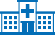 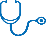 Part B
Part A
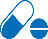 Part D (usually)
August 2018
Medicare - Getting Started
55
[Speaker Notes: If you have Part A and enroll in Medicare Part B during a General Enrollment Period (GEP), you can enroll in an MA Plan April 1–June 30 with coverage starting July 1
Special Enrollment Period (SEP) in certain circumstances
Examples include
You move out of your plan’s service area
You have or lose Medicaid or Extra Help
You live in an institution (like a nursing home)
5-star SEP
Can switch to an MA Plan or Medicare Cost Plan that has 5 stars for its overall star rating
From December 8, 2018 – November 30, 2019
To find out which MA Plans are available in your area, visit Medicare.gov/find-a-plan to use the Medicare Plan Finder, or call 1-800-MEDICARE (1-800-633-4227); TTY: 1-877-486-2048.]
How Do I Enroll in a Medicare Advantage (MA) Plan?
Use Medicare's Plan Finder
Visit the plan's website to see if you can join online
Fill out a paper enrollment form
Contact the plan to get an enrollment form, fill it out, and return it to the plan
All plans must offer this option
Call the plan you want to join
Get your plan's contact information from a Personalized Search (under General Search), or search by plan name
Call us at 1-800-MEDICARE (1-800-633-4227)
Medicare Advantage
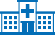 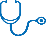 Part B
Part A
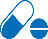 Part D (usually)
August 2018
Medicare - Getting Started
56
[Speaker Notes: Not all MA Plans work the same way. Once you understand the plan's rules and costs, here's how to join:
Use Medicare's Plan Finder
Visit the plan's website to see if you can join online
Fill out a paper enrollment form. Contact the plan to get an enrollment form, fill it out, and return it to the plan. All plans must offer this option
Call the plan you want to join. Get your plan's contact information from a Personalized Search (under General Search), or search by plan name
Call us at 1-800-MEDICARE (1-800-633-4227)
NOTE: Medicare plans aren't allowed to call you to enroll you in a plan, unless you specifically ask to be called. Also, plans should never ask you for financial information, including credit card or bank account numbers, over the phone.]
Decision: Should I Join an MA Plan?
Consider
You must have Part A and Part B to join
Most offer comprehensive coverage 
Including Part D drug coverage
Some plans may require you to use a network 
You may need a referral to see a specialist
You must pay the Part B and the monthly plan premium
You can only join/leave plan during certain periods
It doesn’t work with Medigap policies
It’s NOT available to MOST people with End-Stage Renal Disease (ESRD)
They send notices to members each year
Annual Notice of Change (ANOC)
Evidence of Coverage (EOC)
Medicare Advantage
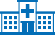 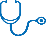 Part B
Part A
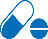 Part D (usually)
August 2018
Medicare - Getting Started
57
[Speaker Notes: There are things to consider when deciding if you want to join an MA Plan:
Must have Part A and Part B to join
Most plans offer comprehensive coverage including Part D drug coverage
Some plans may require you to use a network 
You may need a referral to see a specialist
You must pay Part B premium and monthly plan premium
You can only join/leave plan during certain periods
It’s not available to most people with End-Stage Renal Disease (ESRD).
MA Plans are available to most people with Medicare. To be eligible to join an MA Plan, you must live in the plan’s geographic service area or continuation area, have Medicare Part A and Part B, be a U.S. citizen or lawfully present in the U.S. and not have ESRD. People with ESRD usually can’t join an MA Plan or other Medicare health plan. However, there are some exceptions. 
NOTE: Plans send notices to members including “The Annual Notice of Change,” also known as the ANOC, and the “Evidence of Coverage,” also known as the EOC.
The ANOC includes changes in coverage, copayments, service area, and more that are effective January 1. You’ll receive this in September.
The EOC gives details about what is covered by the plan, how much you pay, and more. These are sent by October 15. 
If you don’t get either of these notices, contact the plan.]
Decision Comparison Summary: How They Work—Coverage
August 2018
Medicare - Getting Started
58
[Speaker Notes: This chart lets you compare Original Medicare and MA Plans side-by-side. 
Let’s start with how Original Medicare works.
Covers Part A and Part B benefits
Medicare provides this coverage directly
You have your choice of doctors and hospitals that are enrolled in Medicare and accepting new Medicare patients
Generally, you or your supplemental coverage pays deductibles and coinsurance
You usually pay a monthly premium for Part B
This is how MA works:
Covers Part A and Part B benefits and may cover additional benefits (like vision or dental) 
Coverage provided by private insurance companies approved by Medicare 
In most plans, you need to use doctors, hospitals, or other providers that are in the plan’s network, or you may pay more or all of the costs
You may pay a monthly premium (in addition to your Part B premium) and a copayment or coinsurance for covered services]
How Are Medigap Policies and MA Plans Different?
August 2018
Medicare - Getting Started
59
[Speaker Notes: This chart displays a side-by-side comparison of Medigap policies and MA Plans.
Both are offered by private companies. 
Government Oversight—Medigap must follow federal and state laws, but routine day-to-day oversight of standardized Medigap policies are under the purview of the states. MA Plans must be approved by Medicare.
Medigap only works with Original Medicare. MA Plans don’t work with Medigap policies. If you join an MA Plan, you can’t use a Medigap policy to pay for out-of-pocket costs you have in the MA Plan.
Original Medicare pays for many, but not all, health care services and supplies. Private insurance companies sell Medigap policies to help pay for some of the out-of-pocket costs (“gaps”) that Original Medicare doesn’t cover. Medigap policies don’t pay your Medicare premiums. Most Medigap policies don’t cover out-of-pocket drug expenses, and you would need to consider a Part D plan. Some older policies (no longer sold) may have included some drug expense coverage (Plan I). MA Plans cover Part A and Part B covered services, may include Part D and may cover certain non-covered benefits such as vision and dental.
In both cases, you must have Part A and Part B to join.
You pay a premium for a Medigap policy or an MA Plan, and you pay the Part B premium.
If you already have an MA Plan, it’s illegal for anyone to sell you a Medigap policy unless you’re disenrolling from your MA Plan to go back to Original Medicare.]
Check Your Knowledge―Question 7
MA Plans __________.
Help pay for gaps in Original Medicare
Must keep the same providers all year
Are private plans approved by each state
Must cover all Medicare Part A and Part B services
August 2018
Medicare - Getting Started
60
[Speaker Notes: Check Your Knowledge―Question 7
MA Plans __________.
Help pay for gaps in Original Medicare
Must keep the same providers all year
Are private plans approved by each state
Must cover all Medicare Part A and Part B services
Answer: d. Must cover all Medicare Part A and Part B services. 
They offer all Part A and Part B covered services, but may cover additional benefits not covered by Original Medicare, like vision and dental.  Their cost-sharing may be different than that of Original Medicare. They are run by private companies, but they must be approved by Medicare.]
Check Your Knowledge—Question 8
Generally, if you have ESRD you can’t enroll in an MA Plan.
True
False
August 2018
Medicare - Getting Started
61
[Speaker Notes: Check Your Knowledge—Question 8
Generally, if you have ESRD you can’t enroll in an MA Plan.
True
False
Answer: a. True
If you have ESRD, you'll usually get your health care through Original Medicare. 
You can only join an MA Plan (Part C) in certain situations:
If you're already in an MA Plan when you develop ESRD, you may be able to stay in your plan or join another plan offered by the same company.
If you’re already getting your health benefits (for example, through an employer health plan) through the same organization that offers the MA Plan.
If you had ESRD, but have had a successful kidney transplant, and you still qualify for Medicare benefits (based on your age or a disability), you can stay in Original Medicare, or join an MA Plan.
You may be able to join a Medicare SNP that's permitted to enroll people with ESRD if one is available in your area.]
Lesson 6—Medicare and the Health Insurance Marketplace
If you have Medicare, no one can sell you a Marketplace plan
Even if you only have Medicare Part A or Part B 
Except through the Small Business Health Options Program (SHOP) if you’re an active worker or a dependent of an active worker 
The size of the employer determines who pays first 
No late enrollment penalty if you enroll anytime you have SHOP coverage, or within 8 months of losing that coverage
SHOP plans for 2018 will be available through issuers, agents, and brokers, not through HealthCare.gov
August 2018
Medicare - Getting Started
62
[Speaker Notes: It’s against the law for someone who knows that you have Medicare to sell you a Marketplace plan. This is true even if you have only Part A or only Part B. The exception is a Marketplace plan through your employer (sold through the Small Business Health Options Program (called SHOP)) if you're an active worker or a dependent of an active worker. 
SHOP coverage may pay first, before Medicare. If you delay enrollment because you have employer coverage through SHOP, you won’t have a late enrollment penalty (LEP) if you enroll anytime you have SHOP Marketplace coverage, or within 8 months of losing that coverage (if employer has 20 or more employees). This doesn’t include COBRA (Consolidated Omnibus Budget Reconciliation Act) coverage.
SHOP Plans will be available for 2018 coverage through issuers, agents, and brokers. They won’t be available through Healthcare.gov.]
Marketplace and Becoming Eligible for Medicare
You can keep a Marketplace plan after your Medicare coverage begins
Once your Medicare Part A coverage starts, you’ll no longer be eligible for any premium tax credits or other cost savings you may be getting for your Marketplace plan
You’d have to pay full price for the Marketplace plan
Sign up for Medicare during your Initial Enrollment Period (IEP)
Or, if you enroll later, you may have to pay a late enrollment penalty (LEP) for as long as you have Medicare
Limited equitable relief until September 30, 2018, for Part B LEP
August 2018
Medicare - Getting Started
63
[Speaker Notes: If you have coverage through an individual Health Insurance Marketplace plan (not through an employer), you may want to terminate your Marketplace coverage and enroll in Medicare during your Initial Enrollment Period (IEP) to avoid the risk of a delay in future Medicare coverage and the possibility of a Medicare late enrollment penalty (LEP). Once you’re considered eligible for Part A, you won’t qualify for help paying your Marketplace plan premiums or other medical costs. No matter how you get Medicare, whether through Original Medicare or a Medicare Advantage (MA) Plan (like a Health Maintenance Organization (HMO) or a Preferred Provider Organization (PPO)), you need to return to the Marketplace and end any subsidies, such as premium tax credits or cost sharing reductions, which are being paid on your behalf. If you continue to get help paying your Marketplace plan premium after you have Medicare, you might have to pay back the help you got when you file your taxes. Visit Healthcare.gov to connect to the Marketplace in your state and learn more. You can also find out how to terminate your Marketplace plan before your Medicare enrollment begins.
Once you’re eligible for Medicare, you’ll have an IEP to sign up. For most people, their 7-month Medicare IEP starts 3 months before their 65th birthday and ends 3 months after their 65th birthday. If you enroll in Medicare after your IEP, you may have to pay a late enrollment penalty for as long as you have Medicare. 
If you have individual Marketplace coverage and only enroll in Part A during your IEP, you won't be able to enroll in Part B later using the SEP. 
NOTE: You may have Medicare and Marketplace coverage concurrently, only if you had your Marketplace coverage before you had Medicare. It’s against the law for someone who knows you have Medicare to sell you a Marketplace plan. There's no coordination of benefits between a Qualified Health Plan (QHP) and Medicare. You need to be aware of this if you decide to remain in a QHP after enrolling in Part A. It isn’t a secondary insurance. Also, drug coverage in a QHP may not be creditable and a penalty may result if you sign up for Part D later. 
For more information, visit Healthcare.gov/medicare/changing-from-marketplace-to-medicare. 
Certain people who had Part A and a Marketplace plan and delayed enrolling in Part B may get to enroll in Part B without an LEP through September 30, 2018. For more information visit CMS.gov/Medicare/Eligibility-and-Enrollment/Medicare-and-the-Marketplace/Downloads/SHIP_and_Navigators_ER_Fact_Sheet.pdf.]
Medicare for People With Disabilities and the Marketplace
You may qualify for Medicare based on a disability
You must be entitled to Social Security Disability Insurance (SSDI) benefits for 24 months
On the 25th month, you’re automatically enrolled in Medicare Part A and Part B 
If you’re getting SSDI, you can get a Marketplace plan to cover you during your 24-month waiting period 
You may qualify for premium tax credits and reduced cost-sharing until your Medicare coverage starts
August 2018
Medicare - Getting Started
64
[Speaker Notes: If you're entitled to Social Security Disability Insurance (SSDI), you may qualify for Medicare. There's a 24-month waiting period before Medicare coverage can start. During this waiting period, you can apply for coverage in the Marketplace. You can find out if you’ll qualify for Medicaid or for premium tax credits that lower your monthly Marketplace plan premium, and cost-sharing reductions that lower your out-of-pocket costs. 
If you apply for lower costs in the Marketplace, you’ll need to estimate your income for 2018. If you’re getting SSDI benefits and want to find out if you qualify for lower costs on Marketplace coverage, you’ll need to provide information about your Social Security payments, including disability payments. 
Your Medicare coverage is effective on the 25th month of receiving SSDI. Your Medicare card will be mailed to you about 3 months before your 25th month of disability benefits. If you don't want Part B, follow the instructions that are included with the card. 
Once you’re eligible for Medicare, you won’t be able to get lower costs for a Marketplace plan based on your income. Once your Part A coverage starts, any premium tax credits and reduced cost-sharing you may have qualified for through the Marketplace will stop. That’s because Part A is considered minimum essential coverage, not Part B.
Also, remember, the QHP isn’t required to pay any costs toward your coverage once you have Medicare.]
Choosing Marketplace Instead of Medicare
You can choose Marketplace coverage instead of Medicare under the following conditions:  
If you’re paying a premium for Part A—you can drop your Part A and Part B coverage and get a Marketplace plan instead
Only have Part B, and have to pay a premium for Part A—you can drop Part B and get a Marketplace plan instead 
You’re eligible for Medicare but haven’t enrolled in it because: 
You’d have to pay a premium for Part A
You have a medical condition that qualifies you for Medicare, like End-Stage Renal Disease (ESRD) but haven’t applied for Medicare coverage
You’re in your 24-month disability waiting period
August 2018
Medicare - Getting Started
65
[Speaker Notes: You can choose Marketplace coverage instead of Medicare under the following conditions:  
If you’re paying a premium for Part A—you can drop your Part A and Part B coverage and get a Marketplace plan instead
Only having Part B, and have to pay a premium for Part A—you can drop Part B and get a Marketplace plan instead 
If you’re eligible for Medicare but haven’t enrolled in because: 
You’d have to pay a premium for Part A
You have a medical condition that qualifies you for Medicare, like End-Stage Renal Disease (ESRD), but haven’t applied for Medicare coverage
You’re in your 24-month disability waiting period 
NOTE:  Before choosing Marketplace coverage over Medicare, there are 2 important points for individuals to consider: 
Individuals who don’t enroll in Medicare when first eligible (during their IEP) may have to pay LEPs if they later apply for both Premium Part A (if you have to pay for it) and Part B. 
In addition, individuals who enroll in Medicare after their IEP ends can enroll in Medicare only during the Medicare General Enrollment Period (GEP) (from January 1 to March 31) and coverage doesn’t begin until July of that year.]
Check Your Knowledge—Question 9
It’s against the law for someone to sell you a Marketplace plan if they know you have Medicare.
True
False
August 2018
Medicare - Getting Started
66
[Speaker Notes: Check Your Knowledge—Question 9
It’s against the law for someone to sell you a Marketplace plan if they know you have Medicare.
True
False
Answer: a. True
It’s against the law for someone to sell you a Marketplace plan if they know you have Medicare. You can choose Marketplace coverage instead of Medicare if you
Would have to pay a premium for Part A, and haven’t enrolled in Medicare.
Have a medical condition that qualifies you for Medicare, like ESRD, but haven’t applied for Medicare coverage.
Are in the 24-month waiting period for Medicare entitlement due to a disability.
Aren’t yet collecting Social Security retirement or disability benefits before you’re eligible for Medicare.
Before choosing a Marketplace plan over Medicare, there are 2 important points to consider:
If you enroll in Medicare after your IEP ends, you may have to pay a Part B late enrollment penalty (LEP) for as long as you have Medicare.
Generally, you can enroll in Medicare only during the Medicare GEP (from January 1 to March 31). Your coverage won’t begin until July of that year. 
If you’re eligible for premium free Part A, you won’t be eligible for any Advanced Premium Tax Credits or cost sharing reductions. If you continue to get help paying your Marketplace plan premium after you have Medicare, you might have to pay back the help you got when you file your taxes. 
If you don’t have or dropped Medicare Part A because you have to pay a premium, and instead enroll in a Marketplace plan, you’d be eligible for the premium tax credit and cost-sharing reductions, assuming that you meet the eligibility requirements for those programs.]
Lesson 7—Help for People with Limited Income and Resources
Medicare Savings Programs
Help from your state paying Medicare costs, including Medicare premiums, deductibles, and coinsurance
Extra Help
Help paying Part D prescription drug costs
Medicaid
Federal-state health insurance program
For people with limited income/resources
Children’s Health Insurance Program (CHIP)
Covers uninsured children up to 19 and may cover pregnant women
Family income too high for Medicaid
August 2018
Medicare - Getting Started
67
[Speaker Notes: There are programs available to help people with limited income and resources pay their health care and/or prescription drug costs. These include Medicare Savings Programs, Extra Help, Medicaid, and the Children’s Health Insurance Program (CHIP). You should apply for these programs if you have limited income and resources. Even if you’re not sure you qualify, you should apply. Visit Medicare.gov/contacts or call 1-800-MEDICARE (1-800-633-4227); TTY: 1-877-486-2048. 
Medicare Savings Program: This program provides help from your state paying Medicare costs, including Medicare premiums, deductibles, and coinsurance; it often has higher income and resource guidelines than full Medicaid. Visit Medicare.gov/contacts/#resources/msps to see your state’s program. 
Extra Help: This program helps people with limited income and resources with the costs of Medicare prescription drug coverage. It's also called low-income subsidy. Some people with Medicare must apply for Extra Help. You can apply by filling out a paper application, applying at socialsecurity.gov, or contacting your state Medical Assistance office.
Medicaid: This program helps pay medical costs for some people with limited income and resources; it's jointly funded by the federal and state governments and is administered by each state.
CHIP: This program provides low‑cost health insurance to children in families who earn too much income to qualify for Medicaid, but not enough to buy private health insurance.
Federal Poverty Levels (FPLs) income limits are usually updated each February for the same calendar year and can be accessed at aspe.hhs.gov/poverty-guidelines.
For more information visit Medicaid.gov/medicaid-chip-program-information/by-population/medicare-medicaid-enrollees-dual-eligibles/seniors-and-medicare-and-medicaid-enrollees.html or call or visit your state Medical Assistance office.]
2018 Medicare Savings Program Income/Resource Limits
*Visit your state’s MSP Website
August 2018
Medicare - Getting Started
68
[Speaker Notes: If you qualify for the Qualified Medicare Beneficiary (QMB) Program you get help paying your Part A and Part B premiums, deductibles, coinsurance, and copayments. To qualify, you must be eligible for Medicare Part A and have an income not exceeding 100% of the federal poverty level (FPL). This will be effective the first month following the month QMB eligibility is approved (can’t be retroactive). 
NOTE: Federal law doesn’t allow Medicare and Medicare Advantage (MA) providers to balance bill a QMB beneficiary under any circumstance. Balance billing is when a provider bills you for the difference between the provider’s charge and the allowed amount.
If you qualify for the Specified Low-income Medicare Beneficiary (SLMB) Program you get help paying for your Part B premium. To qualify, you must be eligible for Medicare Part A and have an income that's at least 100%, but does not exceed 120% of the FPL. 
If you qualify for the Qualified Individual (QI) Program, and there are still funds available in your state, you get help paying your Part B premium. It's fully federally funded. Congress only appropriates a limited amount of funds to each state. To qualify, you must be eligible for Medicare Part A, and have an income not exceeding 135% of the FPL. 
If you qualify for the Qualified Disabled and Working Individual (QDWI) program you get help paying your Part A premium. To qualify, you must be entitled to Medicare Part A because of a loss of disability-based Part A due to earnings exceeding substantial gainful activity (SGA); have an income not higher than 200% of the FPL resources not exceeding twice the maximum for Supplemental Security Income (SSI) ($4,000 for an individual and $6,000 for married couple in 2018); and not be otherwise eligible for Medicaid. If you qualify, you get help paying your Part A premium. If your income is between 150% and 200% of the FPL, the state can ask you to pay a part of the Medicare Part A premium. The asset limits are $4,000 (individual) and $6,000 (married couple).
In 2018, the asset limits for the QMB, SLMB, and QI Programs are $7,560 for a single person and $11,340 for a married person living with a spouse and no other dependents. *These resource limits are adjusted on January 1 of each year, based upon the change in the annual consumer price index since September of the previous year, official in April of each year.
See also Medicare.gov/contacts/#resources/msps to access your state’s Medicare Savings Program website.
NOTE: The Medicare Savings Program Income/Resource Limits information is typically released in January/February each year.]
What is Extra Help?
Program to help people pay for Medicare prescription drug costs (Part D)
Also called the Low-income subsidy (LIS)
If you have lowest income and resources
Pay no premiums or deductible, and small or no copayments
If you have slightly higher income and resources
Pay reduced deductible and a little more out of pocket
No coverage gap or late enrollment penalty (LEP) if you qualify for Extra Help 
Special Enrollment Period Change for 2019
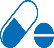 Part D
Medicare prescription drug coverage
NEW
August 2018
Medicare - Getting Started
69
[Speaker Notes: Extra Help is a Medicare program to help people with limited income and resources pay Medicare prescription drug program costs, like premiums, deductibles, and coinsurance. 
If you have the lowest income and resources, you’ll pay no premiums or deductible, and have small or no copayments. If you have slightly higher income and resources, you’ll have a reduced deductible and pay a little more out-of-pocket.
If you qualify for Extra Help, you won’t have a coverage gap or late enrollment penalty (LEP). In 2018, if you qualify for Extra Help you’ll have a continuous SEP and can change your Medicare drug plan at any time. However, beginning in 2019, you’ll no longer have a continuous SEP that allows you to change your Medicare drug plan at any time. You can change plans once per quarter in the first 3 quarters of the year. If you want to change plans in the fourth quarter, you would use the Annual Open Enrollment Period (OEP).
NOTE: Residents of the United States (U.S.) territories aren’t eligible for Extra Help. Each of the territories helps its own residents with Medicare drug costs. This help is generally for residents who qualify for and are enrolled in Medicaid. This assistance isn’t the same as Extra Help. 
See Guide to Consumer Mailings which are issued in mid-May and late November CMS.gov/Medicare/Prescription-Drug-Coverage/LimitedIncomeandResources/Downloads/Consumer-Mailings.pdf.]
Qualifying for Extra Help
You automatically qualify for Extra Help if you get
Full Medicaid coverage
Supplemental Security Income (SSI) 
Help from Medicaid paying your Medicare premiums
All others must apply
Online at socialsecurity.gov 
Call Social Security at 1-800-772-1213 (TTY: 1-800-325-0778)
Ask for “Application for Help with Medicare Prescription Drug Plan Costs” (SSA-1020)
Contact your state Medicaid agency
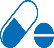 Part D
Medicare prescription drug coverage
August 2018
Medicare - Getting Started
70
[Speaker Notes: You automatically qualify for Extra Help (and don’t need to apply) if you have Medicare and get full Medicaid coverage, Supplemental Security Income (SSI) benefits, or help from Medicaid paying your Medicare Part B premiums (Medicare Savings Program). Medicare will provide "Extra Help" that may cover 85% to 100% of prescription costs, and may also pay a part or all of your Medicare Part D premiums.
If you don’t meet one of the above conditions, you may still qualify for Extra Help, but you’ll need to apply for it. If you think you qualify but aren’t sure, you should still apply. You can apply for Extra Help at any time, and if you’re denied, you can reapply if your circumstances change. Eligibility for Extra Help may be determined by either Social Security or your State Medical Assistance (Medicaid) Office. 
Resource limits are announced in the fall. Then the Federal Poverty Level (FPL) guidelines are updated annually late in the following January (aspe.hhs.gov/poverty-guidelines) and determine the income level requirements for people applying for the Medicare Part D LIS program, also known as the "Extra Help" program. You may qualify for Extra Help in 2018 if your yearly income is below $18,210 for a single person (or $24,690 for a married couple living together or even more if you have dependent children or grandchildren living with you), AND if your assets are below $14,100 for a single person (or $28,150 if you're married). These amounts may change each year. You may qualify even if you have a higher income (like if you still work, live in Alaska or Hawaii, or have dependents living with you). You can apply for Extra Help by completing a paper application you can get by calling Social Security at 1-800-772-1213 (TTY: 1-800-325-0778). You may also apply online at socialsecurity.gov/i1020; you may also apply through your state Medicaid agency, or by working with a local organization, such as your State Health Insurance Program (SHIP).]
What is Medicaid?
Federal and state program
Medical assistance for people with limited income and resources
Covers about 74 million adults and children
Medicaid—68 million individuals enrolled
CHIP—6 million individuals enrolled
Supplements Medicare for more than 10 million people who are aged and/or disabled
August 2018
Medicare - Getting Started
71
[Speaker Notes: Medicaid is a federal and state program that helps with medical costs for certain individuals and families with limited income and resources. Medicaid isn’t a cash support program; it pays medical providers directly for care.
Medicaid is the largest source of funding for medical and health-related services for those with limited income and resources. Medicaid provides health coverage to an estimated 74 million people, including children, pregnant women, parents, seniors, and individuals with disabilities.
The program became law in 1965 as a cooperative venture jointly funded by the federal and state governments (including the District of Columbia and the Territories) to help states provide medical assistance to eligible persons.
For more information, visit Medicaid.gov/medicaid/program-information/medicaid-and-chip-enrollment-data/report-highlights/index.html.]
How Are Medicare and Medicaid Different?
August 2018
Medicare - Getting Started
72
[Speaker Notes: Medicare and Medicaid are different in the following ways:
Medicare is a national program that's consistent across the country. Medicaid consists of statewide programs that vary among states.
Medicare is administered by the federal government. Medicaid is administered by state governments within federal rules (federal/state partnership).
Medicare eligibility is based on age, disability, or End-Stage Renal Disease (ESRD). Medicaid eligibility is based on income and resources.
Medicare is the nation’s primary payer of inpatient hospital services to the disabled, elderly, and people with ESRD. Medicaid is the nation’s primary public payer of acute health, mental health, and long-term care services.]
What is the Children’s Health Insuarance Program (CHIP)?
Health coverage for uninsured children in families who earn too much for Medicaid, but too little for private insurance
Jointly funded by federal and state governments
Administered by states
Over 8.4 million children enrolled
To see CHIP information by state, visit Medicaid.gov/chip/state-program-information /chip-state-program-information.html.
August 2018
Medicare - Getting Started
73
[Speaker Notes: Like Medicaid, CHIP is a partnership between the states and the federal government that provides health coverage to eligible children, through both Medicaid and separate CHIP Programs. States administer CHIP within broad guidelines established by The Centers for Medicare & Medicaid Services (CMS), and the federal government provides matching funds to states to provide the coverage. 
The federal matching rate for CHIP was typically about 15 percentage points higher than the Medicaid FMAP rate for that state. For example, a state with a 50% FMAP would typically have an “enhanced” CHIP matching rate of 65%. For 2016-2019, states receive a 23 percentage point increase to the CHIP FMAP, so CHIP matching rates range from 88 to 100%. In 2020, states will receive an 11.5 percentage point increase to the CHIP FMAP. Beginning in 2021, states will go back to receiving the regular enhanced CHIP matching rate. Unlike Medicaid, the money states get every year depends on the statute. 
There are over 8.4 million children currently enrolled in the CHIP program.
To see CHIP information by state, visit Medicaid.gov/chip/state-program-information/chip-state-program-information.html.]
Helpful Websites
Medicare - Medicare.gov
Medicaid - Medicaid.gov
Social Security - socialsecurity.gov
Health Insurance Marketplace - HealthCare.gov
Children’s Health Insurance Program - InsureKidsNow.gov
CMS National Training Program - CMSnationaltrainingprogram.cms.gov 
SHIP Medicare.gov/contacts
August 2018
Medicare - Getting Started
74
[Speaker Notes: There are a variety of resources available to help you learn more and answer any questions, including: 
Medicare website—Medicare.gov. you can also call 1-800-MEDICARE (1-800-633-4227); TTY: 1-877-486-2048. 
Medicaid website Medicaid.gov.
Social Security website—you can call your local SSA office socialsecurity.gov.
Health Insurance Marketplace website HealthCare.gov.
Children’s Health Insurance Program website InsureKidsNow.gov.
CMS National Training Program CMSnationaltrainingprogram.cms.gov.
SHIPs—you can contact your local SHIP office at shiptacenter.org.]
Key Points to Remember
Medicare is a health insurance program
It doesn’t cover all of your health care costs
You have choices in how you get coverage
There are programs for people with limited income and resources
Decisions affect the type of coverage you get
Certain decisions are time-sensitive
You can get help if you need it
August 2018
Medicare - Getting Started
75
[Speaker Notes: Here are some key points to remember:
Medicare is a health insurance program.
It doesn’t cover all of your health care costs.
You have choices in how you get your coverage.
There are programs for people with limited income and resources. 
You have choices to make. It’s important to know when you need to take action. Your decisions affect the type of coverage you get. Certain decisions are time-sensitive.
There's help available if you need it.
NOTE: For a more detailed review of information contained in this module, please refer to the training module “Understanding Medicare” and other topic-specific modules, visit CMSnationaltrainingprogram.cms.gov.]
Acronyms
ALS Amyotrophic Lateral Sclerosis (Lou Gehrig’s disease) 
CHAMPVA Civilian Health and Medical Program of the Department of Veterans Affairs 
CHIP Children’s Health Insurance Program 
CMS Centers for Medicare & Medicaid Services 
COBRA Consolidated Omnibus Budget Reconciliation Act
EGHP Employer Group Health Plan 
ESRD End-Stage Renal Disease 
FICA Federal Insurance Contributions Act 
FPL Federal Poverty Level 
GEP General Enrollment Period 
HMO Health Maintenance Organization 
HSA Health Savings Account 
IEP Initial Enrollment Period 
IRMAA Income-Related Monthly Adjustment Amount 
IRS Internal Revenue Service 
LEP Late Enrollment Penalty
MA Medicare Advantage 
MA-PD Medicare Advantage Prescription Drug 
MEC Minimal Essential Coverage
MSA Medical Savings Account 
NTP National Training Program
August 2018
Medicare - Getting Started
76
Acronyms (continued)
OEP Open Enrollment Period 
PACE Programs of All-Inclusive Care for the Elderly 
PDP Prescription Drug Plan 
PFFS Private Fee-for-Service 
POS Point of Service 
PPO Preferred Provider Organization 
QDWI Qualifying Disabled & Working Individuals
QHP Qualified Health Plan 
QI Qualified Individual 
QMB Qualified Medicare Beneficiary 
RRB Railroad Retirement Board 
SEP Special Enrollment Period 
SHIP State Health Insurance Assistance Program 
SLMB Specified Low-income Medicare Beneficiary 
SNF Skilled Nursing Facility 
SNP Special Needs Plan 
SSA Social Security Administration 
SSDI Social Security Disability Insurance 
TFL TRICARE for Life 
TTY Teletypewriter/Text Telephone 
VA U.S. Department of Veterans Affairs 
VSMI Variable Supplementary Medical Insurance
August 2018
Medicare - Getting Started
77
This Training is Provided by the
CMS National Training Program (NTP)

To view all available NTP training materials, 
or to subscribe to our email list, visit
CMSnationaltrainingprogram.cms.gov. 

Stay connected. 
Contact us at training@cms.hhs.gov, or 
follow us       @CMSGov #CMSNTP
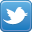 [Speaker Notes: This training is provided by the CMS National Training Program (NTP).
To view all available NTP materials, or to subscribe to our email list, visit CMSnationaltrainingprogram.cms.gov. 
Contact us at training@cms.hhs.gov. 
Follow us @CMSGov #CMSNTP.]